教學提醒
本教學簡報依據交通部、教育部112年出版之「交通安全教案手冊(修訂版)」所編製。教師使用本簡報前請先至https://tinyurl.com/273ncd3y下載教案手冊電子檔，了解學習活動流程，另可從連結中下載學習單電子檔，供教學運用。
本模組「自行車逍遙遊」為高年級自行車騎士主題課程，共規畫4節課，包含：自行車放大鏡(1節)、安全騎乘行(2節)，以及快樂出發去(1節)。
模組主要以安全騎乘自行車上路為目標，學習內容包含三大面向：
自行車的基本檢查與維修。
認識自行車交通規則與騎乘時常見的危險狀況，並能對危險情境提出解決方法。
規劃自行車戶外教育行程。
本簡報使用「微軟正黑體」，若教師無字體，請安裝後再開啟簡報。
使用簡報前，請查看簡報備忘稿的提醒內容。
建議教師準備自行車一輛，以進行學習活動。
第一節
自行車放大鏡
【引起動機│活動一：騎車大調查】
小志班上將結合「畢業系列活動」，
由同學分組共同規劃自行車戶外教育活動。

讓我們來想想，
他們在行前需要做好什麼準備呢？
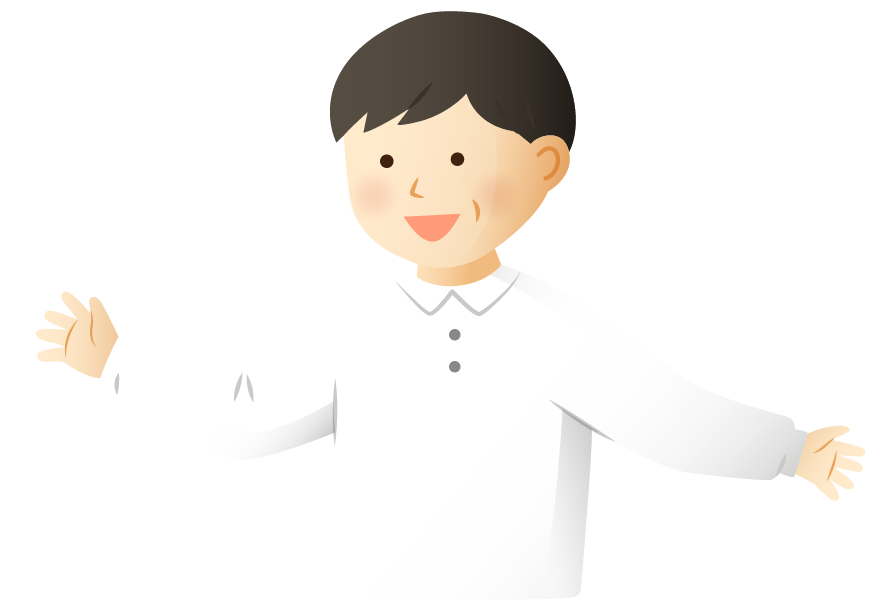 【引起動機│活動一：騎車大調查】
騎車狀況大調查
你會騎
自行車嗎？
家裡有
自行車嗎？
[Speaker Notes: 教師將自行車牽進教室內，並調查與討論]
【發展活動│活動二：行前檢查】
騎乘自行車前，你覺得有哪些地方需要檢查，才能確保騎乘的安全呢？
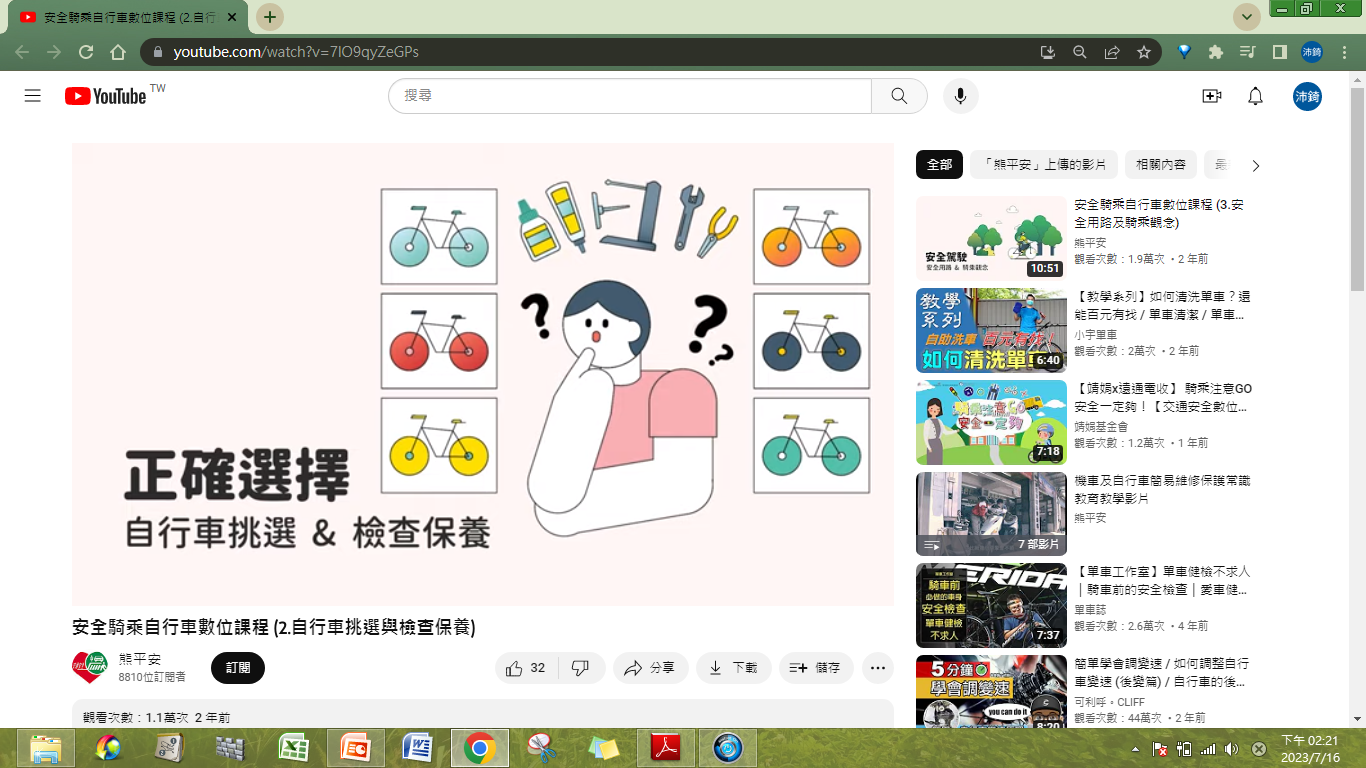 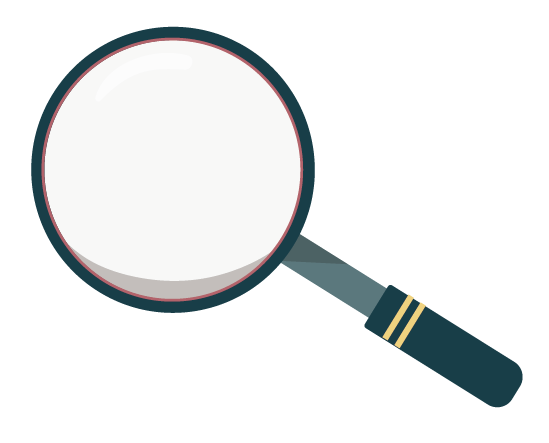 點選上方播放鈕播放影片
[Speaker Notes: 教師先提問，了解學生的已知，再播放影片並示範與複習自行車行前的基本檢查，補充學生的未知。
教師點選中間(紅框白色箭頭)至youtube播放「正確選擇- 自行車挑選與檢查保養」，播放時間：5:11-8:46
若超連結失效，可複製以下連結https://youtu.be/7lO9qyZeGPs?feature=shared&t=310]
【發展活動│活動二：行前檢查】
自行車的零件和基本檢查重點
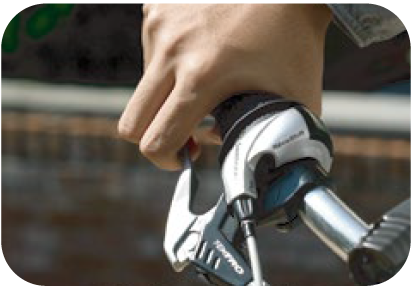 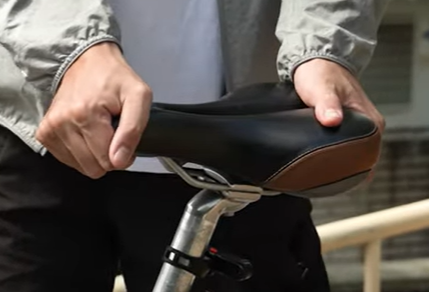 坐墊
煞車
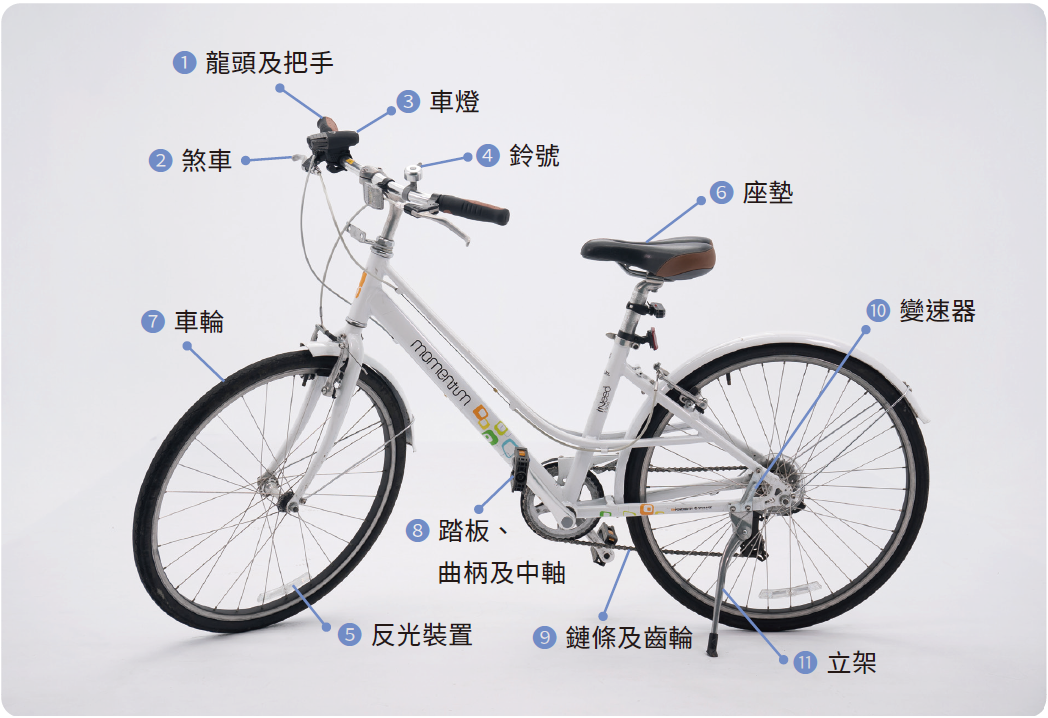 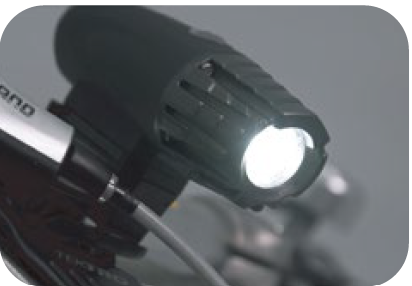 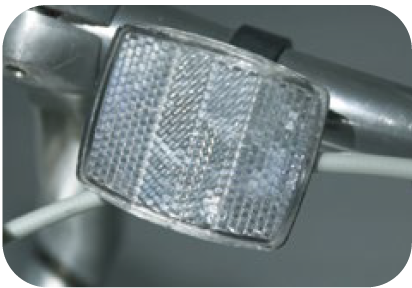 車前燈
前反光裝置
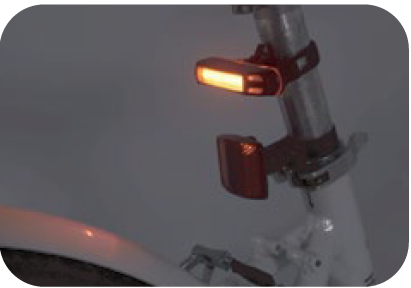 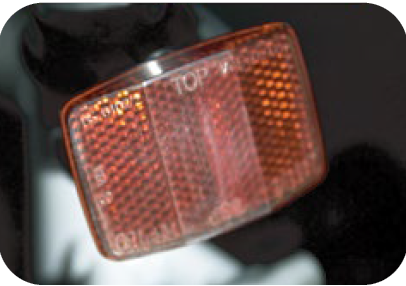 車後燈
後反光裝置
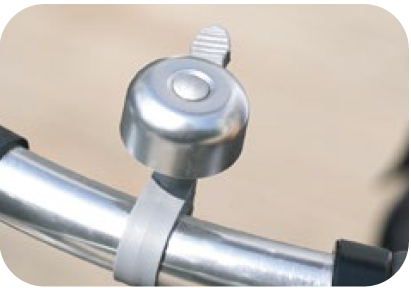 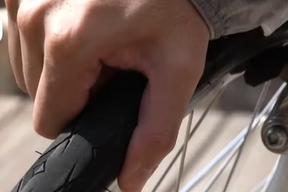 車輪
鈴號
【發展活動│活動二：行前檢查】
「自行車基本檢查」分組活動
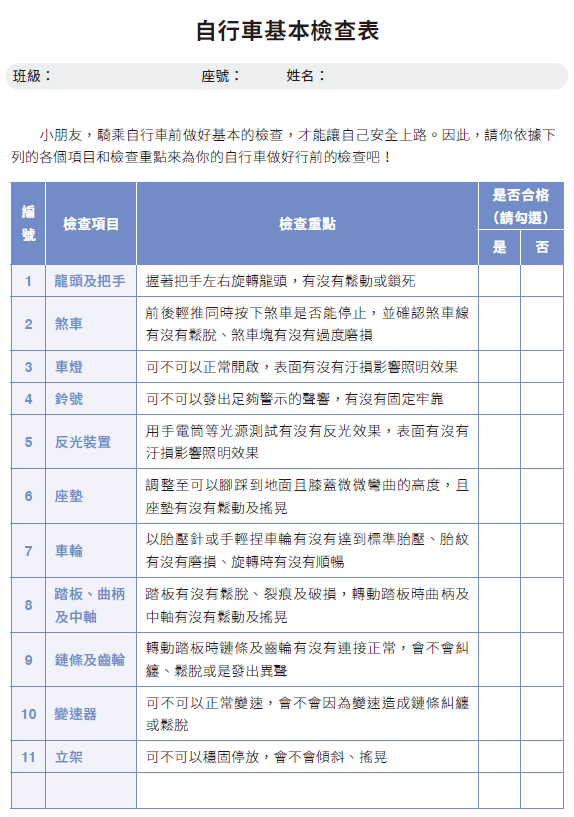 活動方式
每3-6人一組。
小組領取一張「自行車基本檢查表」學習單。
組員針對自行車基本檢查的項目
及其檢查重點，進行分工：
口述檢查項目和重點者
檢查者
觀察者
紀錄
小組逐項檢查與記錄。
[Speaker Notes: 建議教師準備數量足夠的自行車，或可將此活動調整為幾位學生至臺前示範。]
【發展活動│活動三：簡易維修】
平時騎乘自行車時，
曾遇到哪些故障的情況？
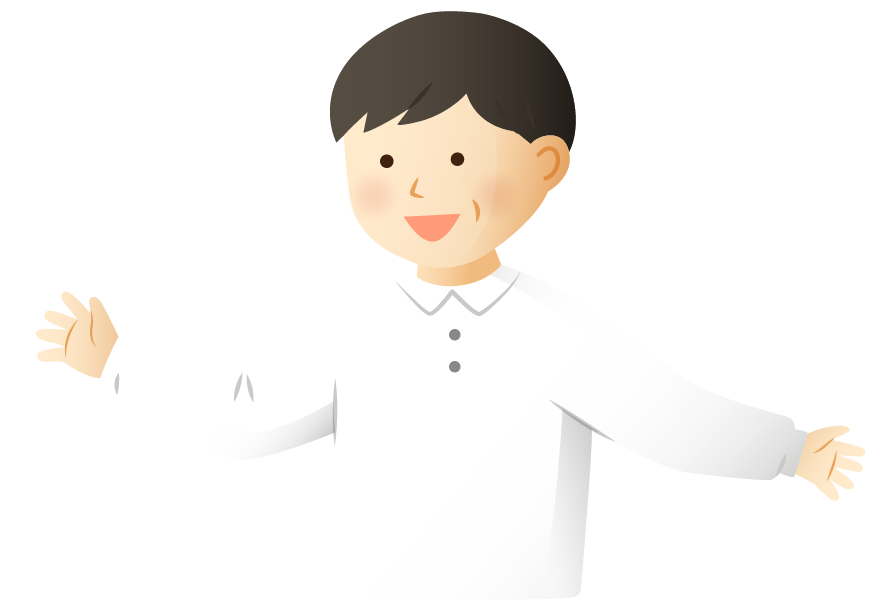 【發展活動│活動三：簡易維修】
「落鏈」是較常遇到且可以自行處理的故障
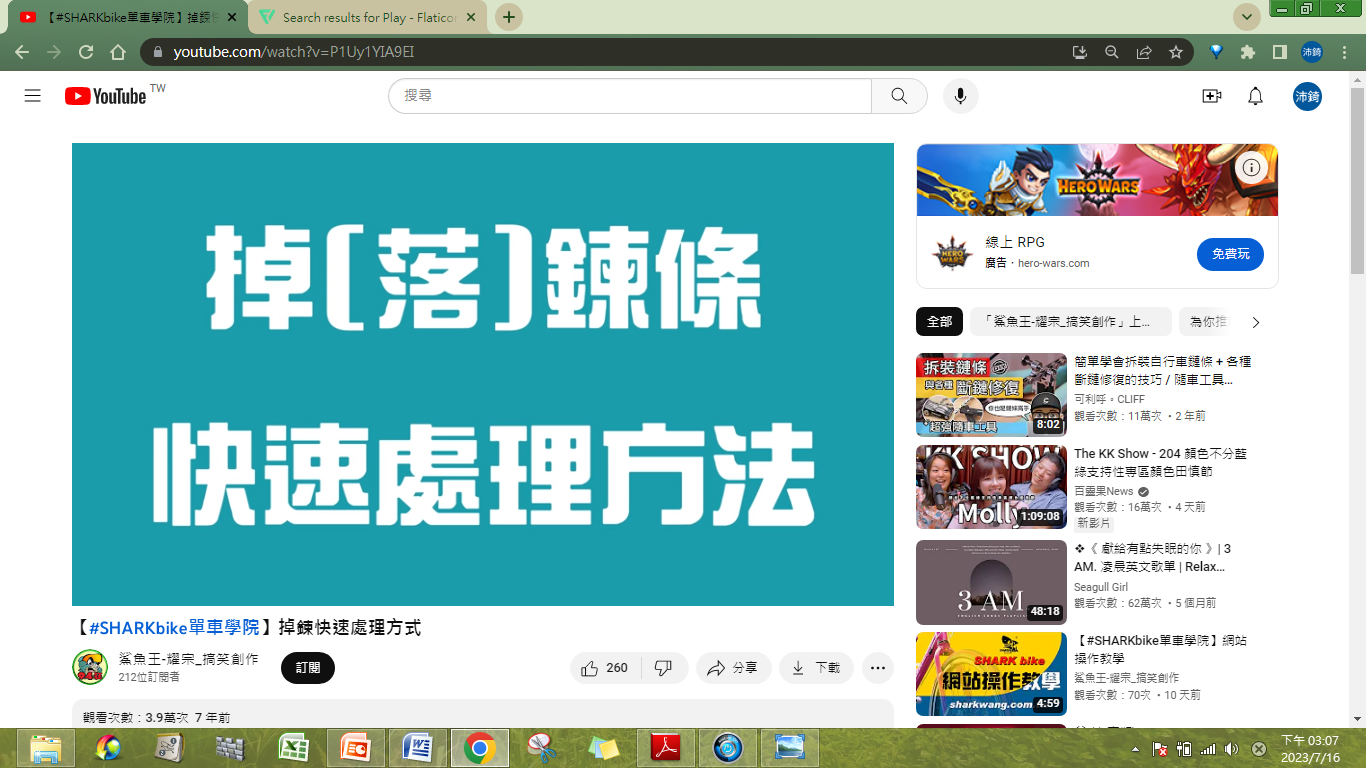 看一看、動手做
試看看要如何排除落鏈吧！
點選上方播放鈕播放影片
[Speaker Notes: 若教師評估落鏈的處理較不適合操作，此活動可調整不進行。
教師點選左側(紅框白色箭頭)至youtube播放「掉鏈快速處理方式」
若超連結失效，可複製以下連結https://www.youtube.com/watch?v=P1Uy1YIA9EI]
【統整活動│活動四：歸納統整】
騎乘自行車之前，
必須先進行基本的檢查。

學會簡易的維修，
可避免因為零件失靈而發生危險。
第二、三節
安全騎乘行
[Speaker Notes: 第二、三節建議安排兩節課連上。]
【引起動機│活動一：讓數據說話】
小志和班上的同學，
除了行前要學會自行車的基本檢查和簡易維修外，現在他們準備要騎乘自行車上路了。
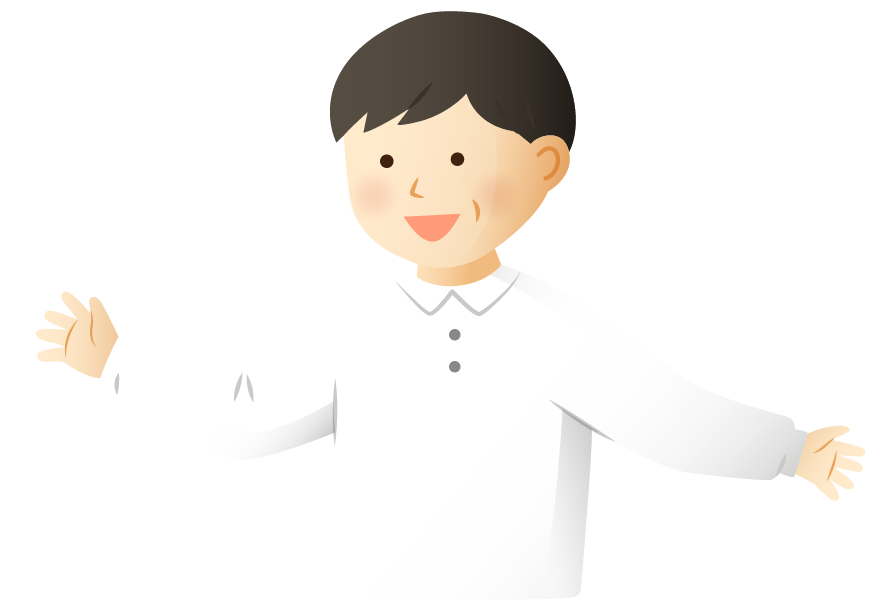 我們來想想他們騎乘在道路上，
可能會遇到什麼情況？
還要注意什麼？
【引起動機│活動一：讓數據說話】
真正騎在道路上，可能會發生什麼危險呢？
看一看、想一想
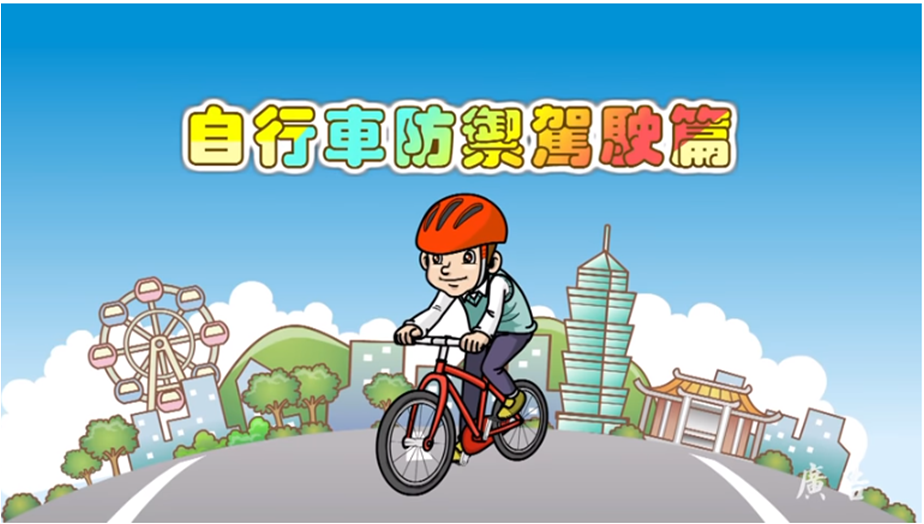 影片中你看到什麼？
你對影片內容有什麼感受？
在影片中，你發現什麼？
你是否經歷過類似的情形？
你會提醒小志班上的同學
注意哪些事項？
點選上方播放鈕播放影片
[Speaker Notes: 教師以「4F 引導思考法」提問：Facts事實、Feelings感受、Findings發現、Future未來
教師點選左側(紅框白色箭頭)至youtube播放「事故一瞬間：自行車防禦駕駛篇」，播放時間0:00-0:46
若超連結失效，可複製以下連結https://www.youtube.com/watch?v=ZonL8PT1yRA]
【引起動機│活動一：讓數據說話】
從左、右邊的圓形圖中，你看到了哪些數據？
從這些數據推測它的原因可能是什麼？
107-111 年兒童及少年交通事故當事人類別死傷人數(國小)
乘客是國小學生在交通事故死傷人數最多的類別，占78.71%
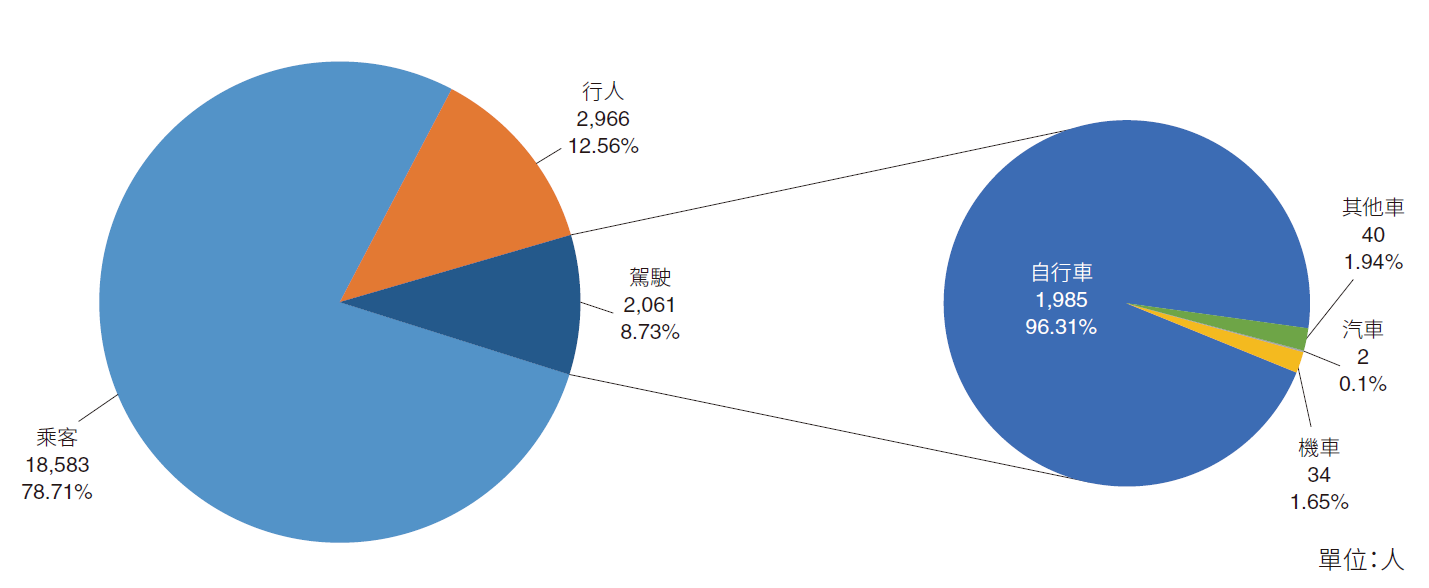 騎乘自行車是國小學生駕駛車輛死傷最多人數的交通工具，占96.31%
國小學生最常被家長接送，所以乘客交通事故最常見。
國小學生第一個學習的交通工具就是自行車，所以在駕駛類別裡，自行車騎士的死傷比率最多。
【引起動機│活動一：讓數據說話】
107-111 年兒童及少年作為自行車騎士第一當事人主要個別肇事原因
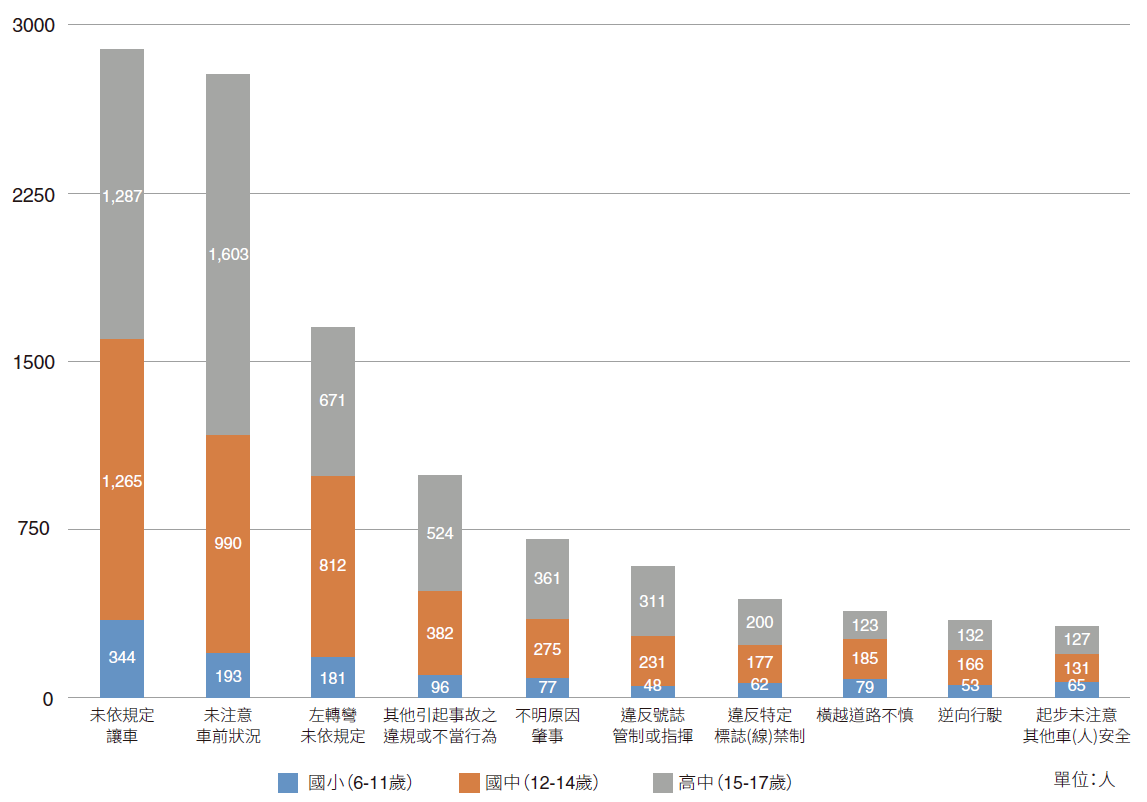 左邊的長條圖中，自行車騎士的前三大肇事原因分別是什麼？
未依規定讓車
未注意車前狀況
左轉彎未依規定
【引起動機│活動一：讓數據說話】
107-111 年兒童及少年作為自行車騎士第一當事人主要個別肇事原因
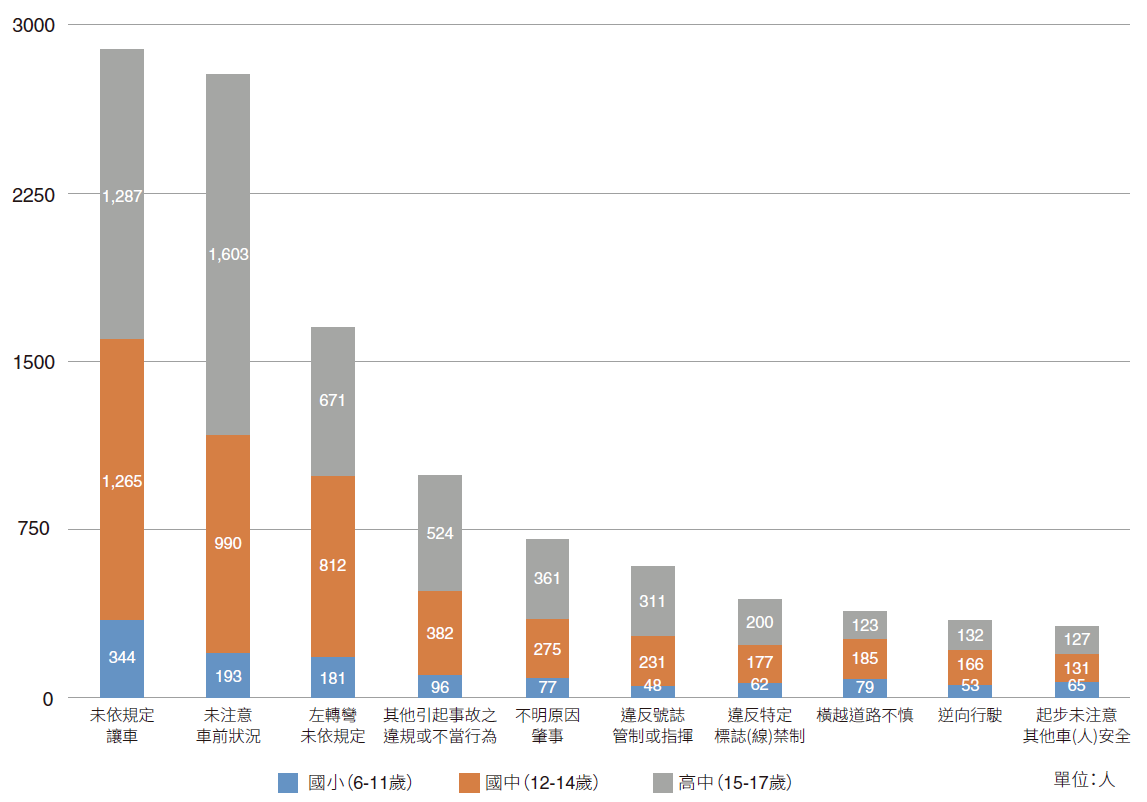 你認為造成這些肇事原因的可能因素是什麼？
未依規定讓車：
自行車騎士對於路口的用路先後順序觀念不清楚。
【引起動機│活動一：讓數據說話】
107-111 年兒童及少年作為自行車騎士第一當事人主要個別肇事原因
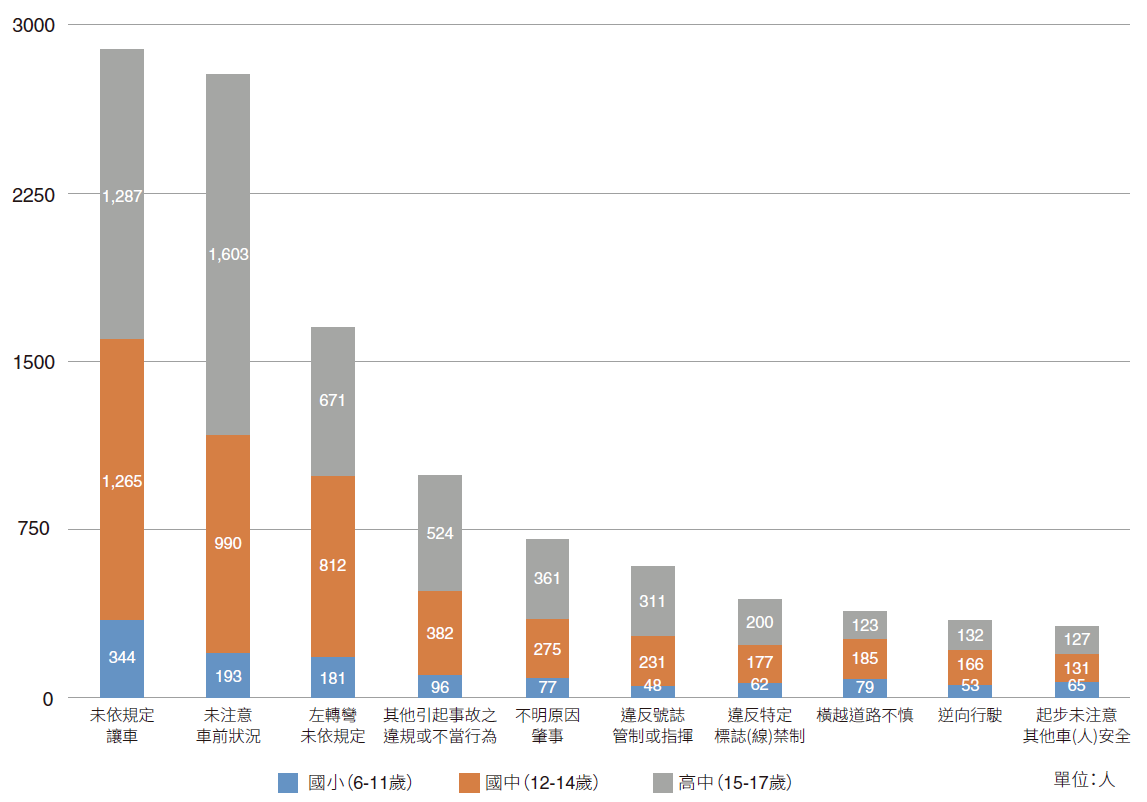 你認為造成這些肇事原因的可能因素是什麼？
未注意車前狀況、左轉彎未依規定：
自行車騎士在直行、變換車道、
轉彎時與他車互動有所疏忽或違規。
[Speaker Notes: 教師可針對左轉彎未依規定補充包括：未依規定兩段式左轉、未先駛入車道內側或內側車道而直接自外側左轉等；另外，在劃有機車兩段式左轉標誌的路口，自行車也一律要兩段式左轉。]
【發展活動│活動二：遵守自行車交通規則】
在道路上騎乘自行車時，可以騎乘在哪些地方？
自行車專用道
慢車道
最外側車道
行人與自行車共用道
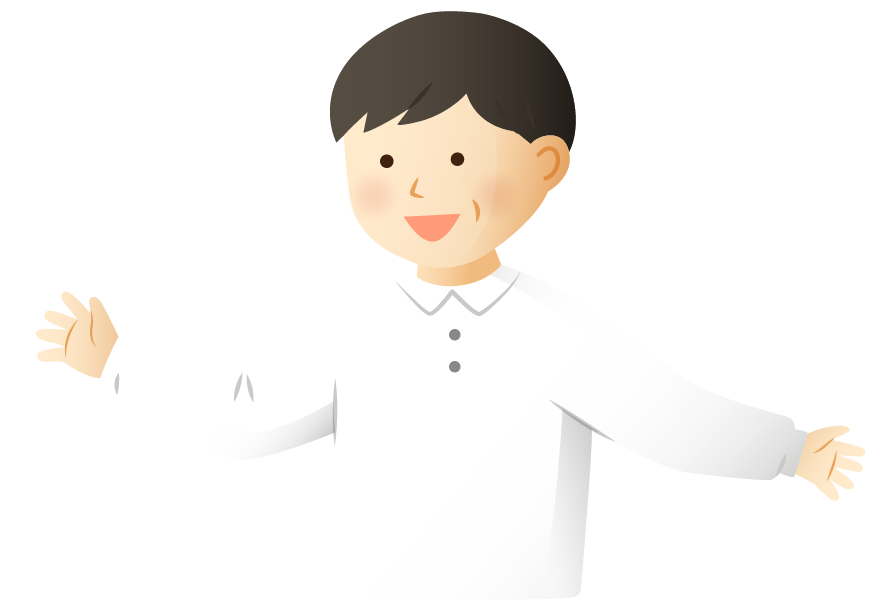 [Speaker Notes: 國小中年級自行車騎士模組教案已學習過騎士的騎乘空間，因此高年級的學習內容僅作複習。
若學生對於自行車騎士的騎乘空間尚不清楚，教師可參考中年級自行車騎士模組「追風安全俠」第三節課「守規則，自在騎」，調整學習活動內容。]
【發展活動│活動二：遵守自行車交通規則】
小志班上的同學如果在道路上遇到下列情境時，要如何選擇才正確呢？
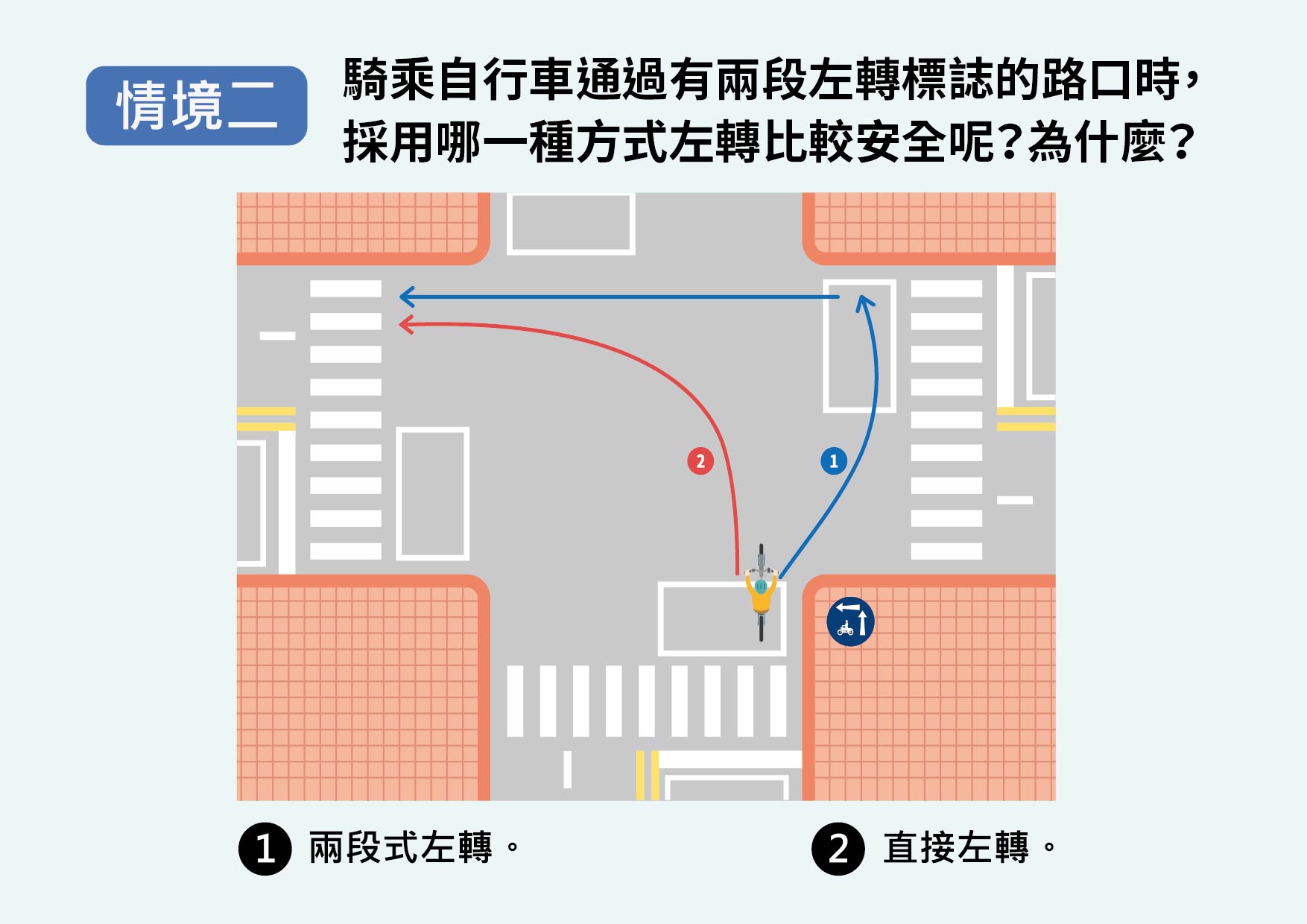 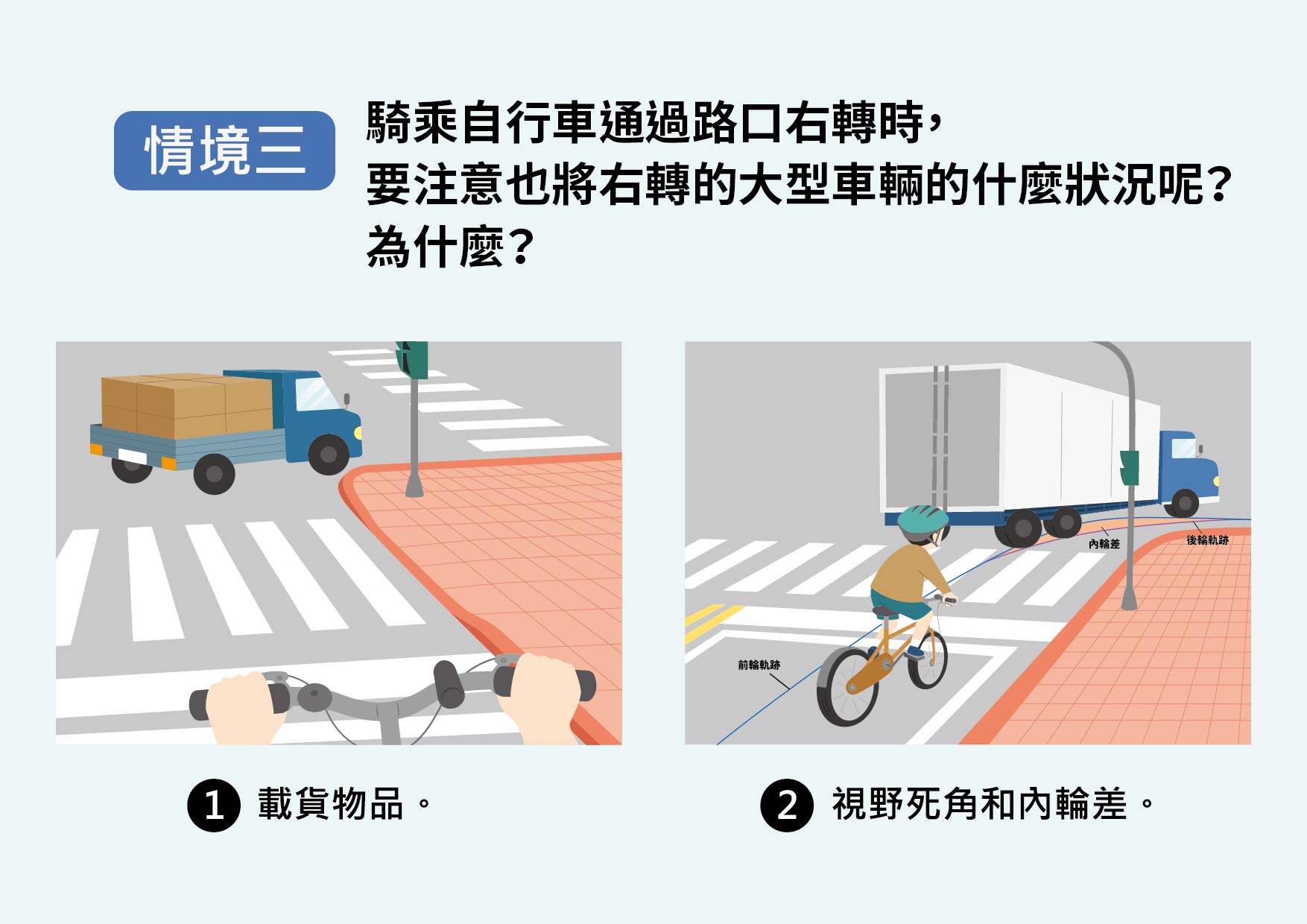 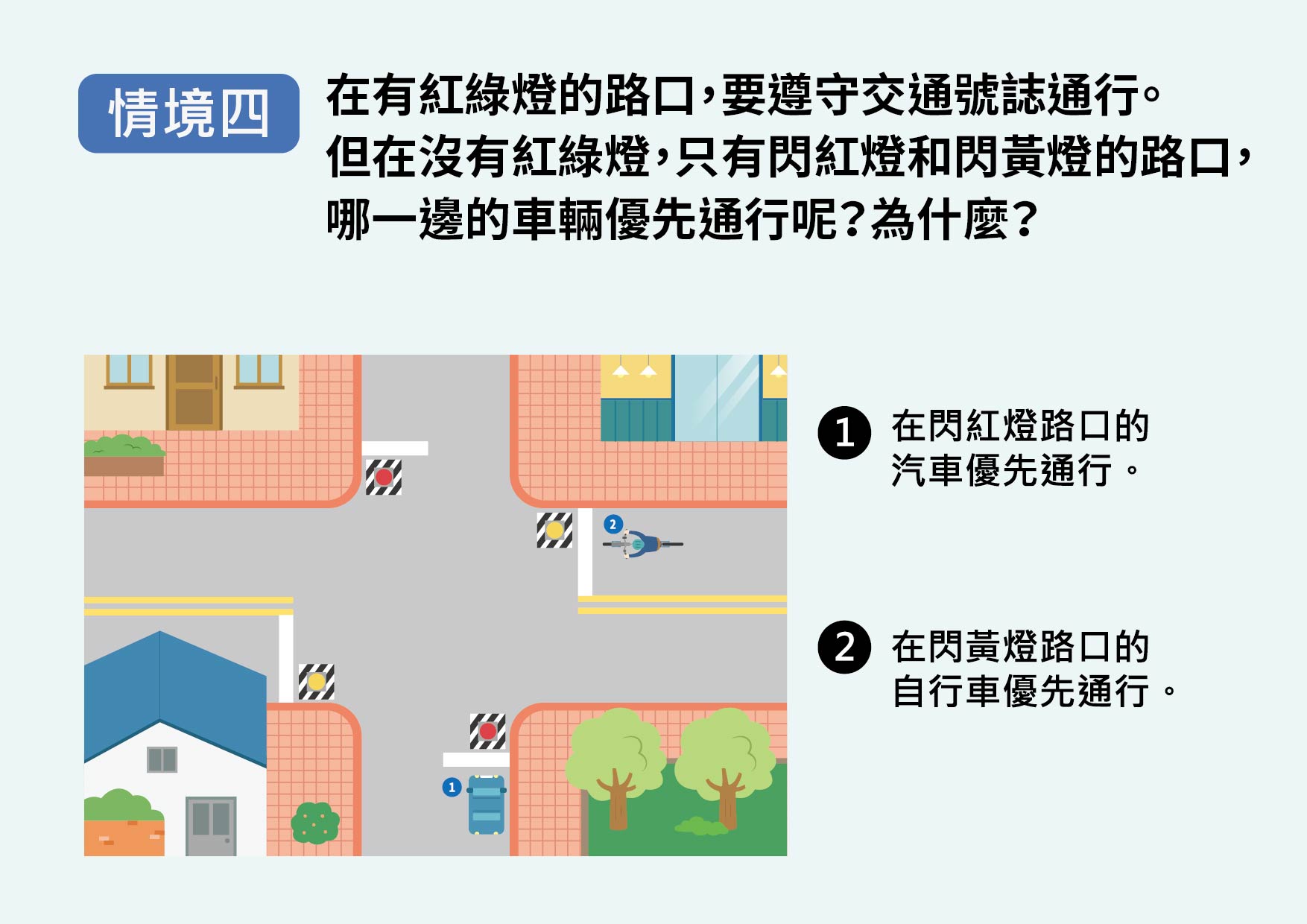 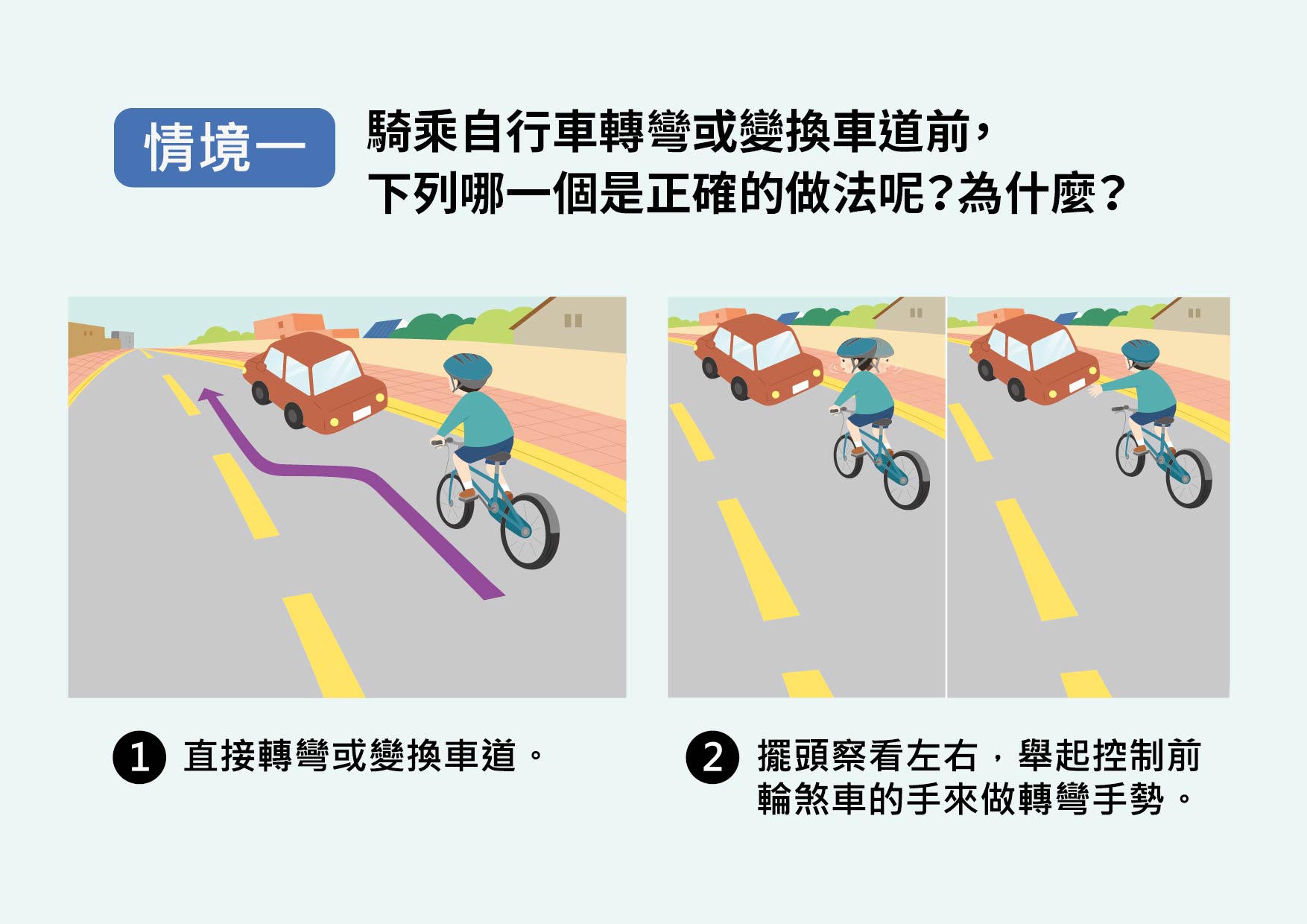 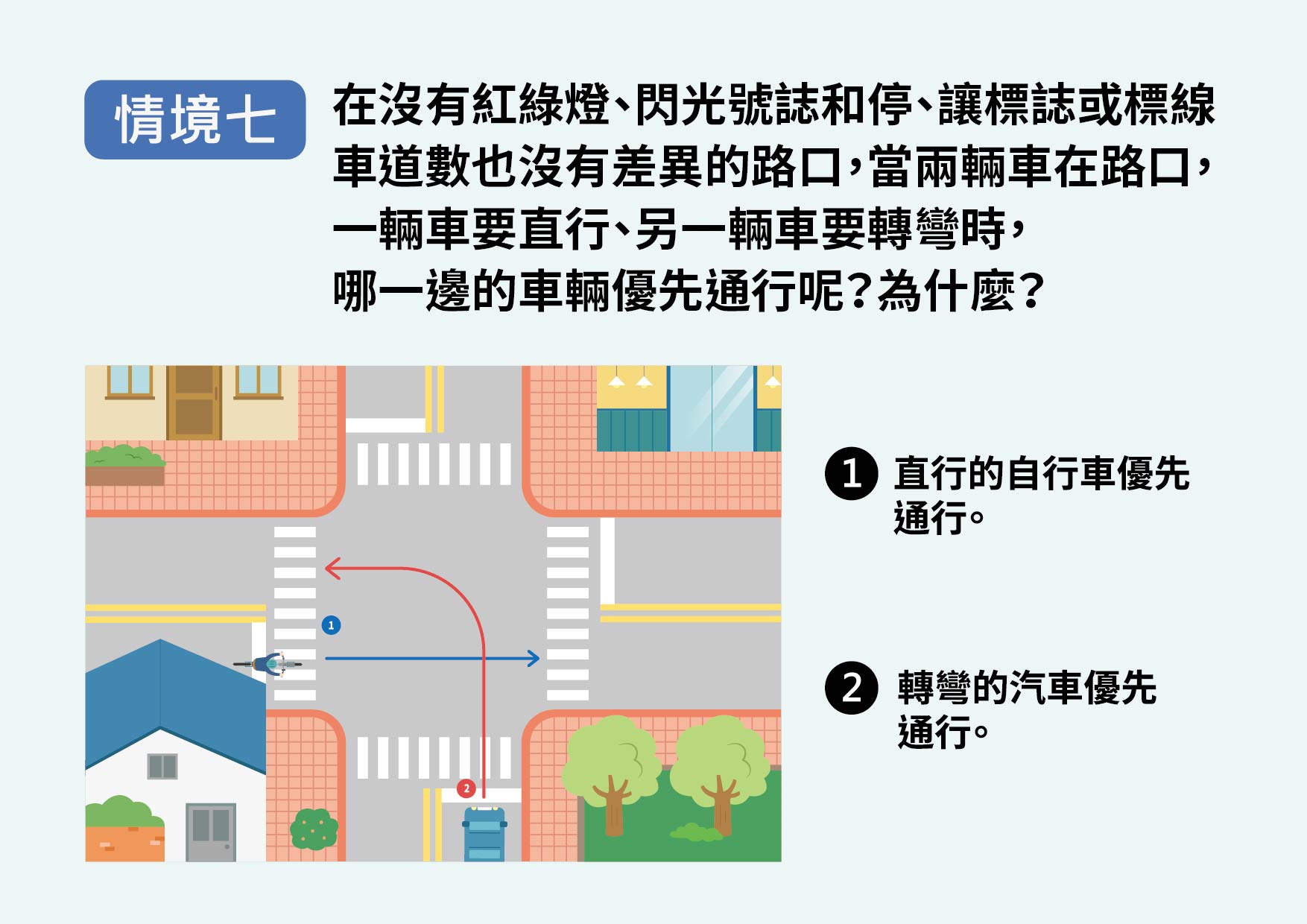 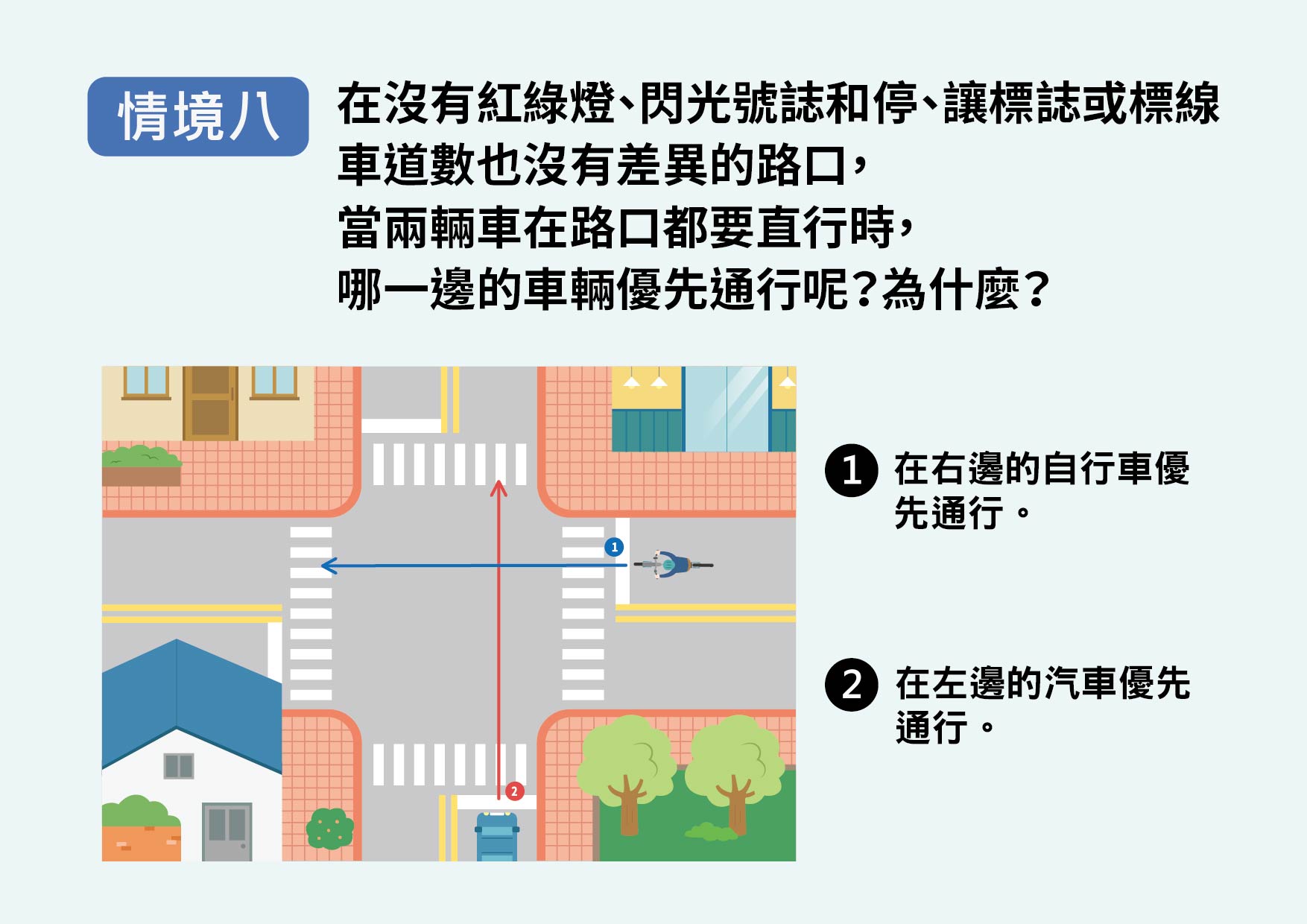 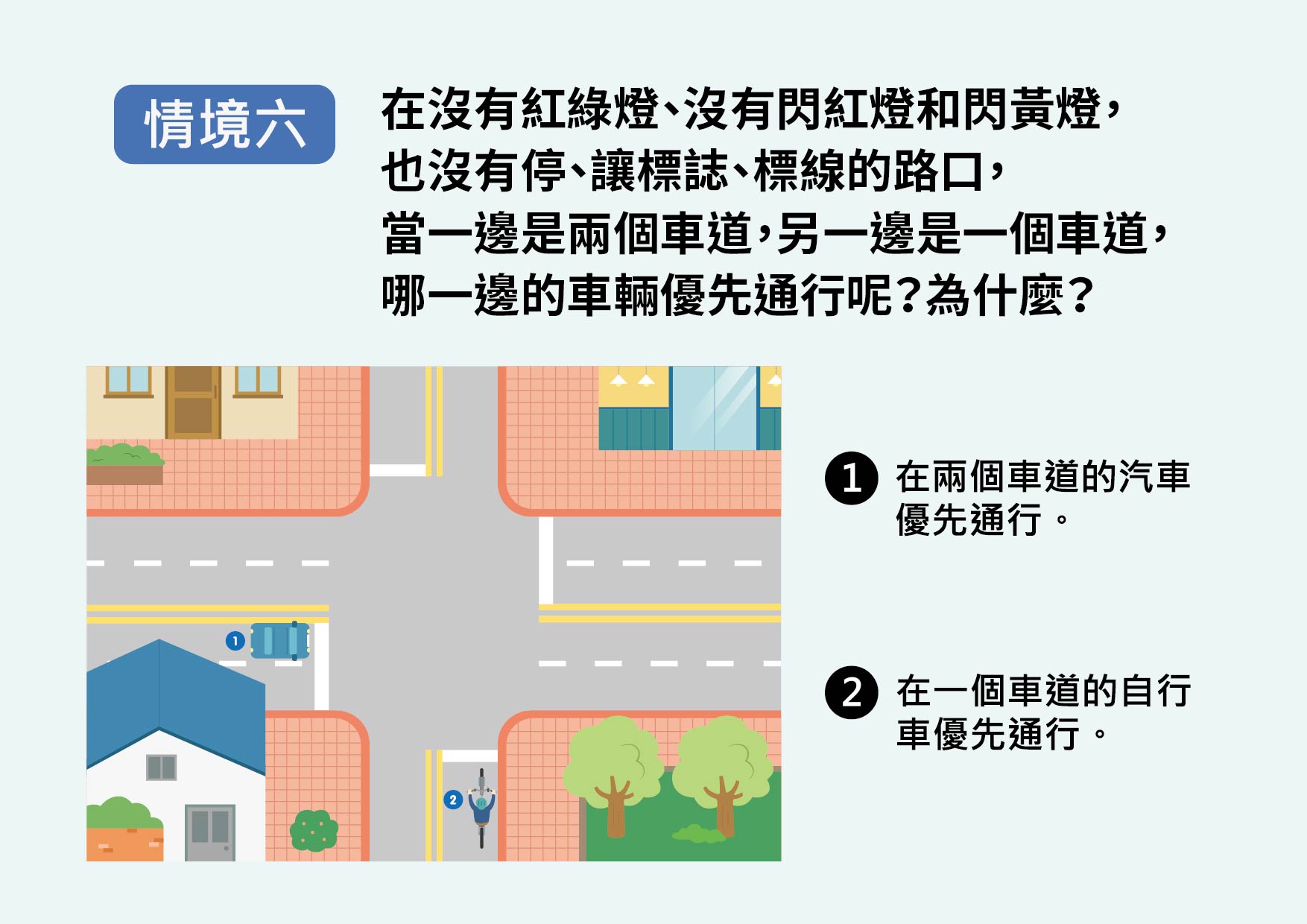 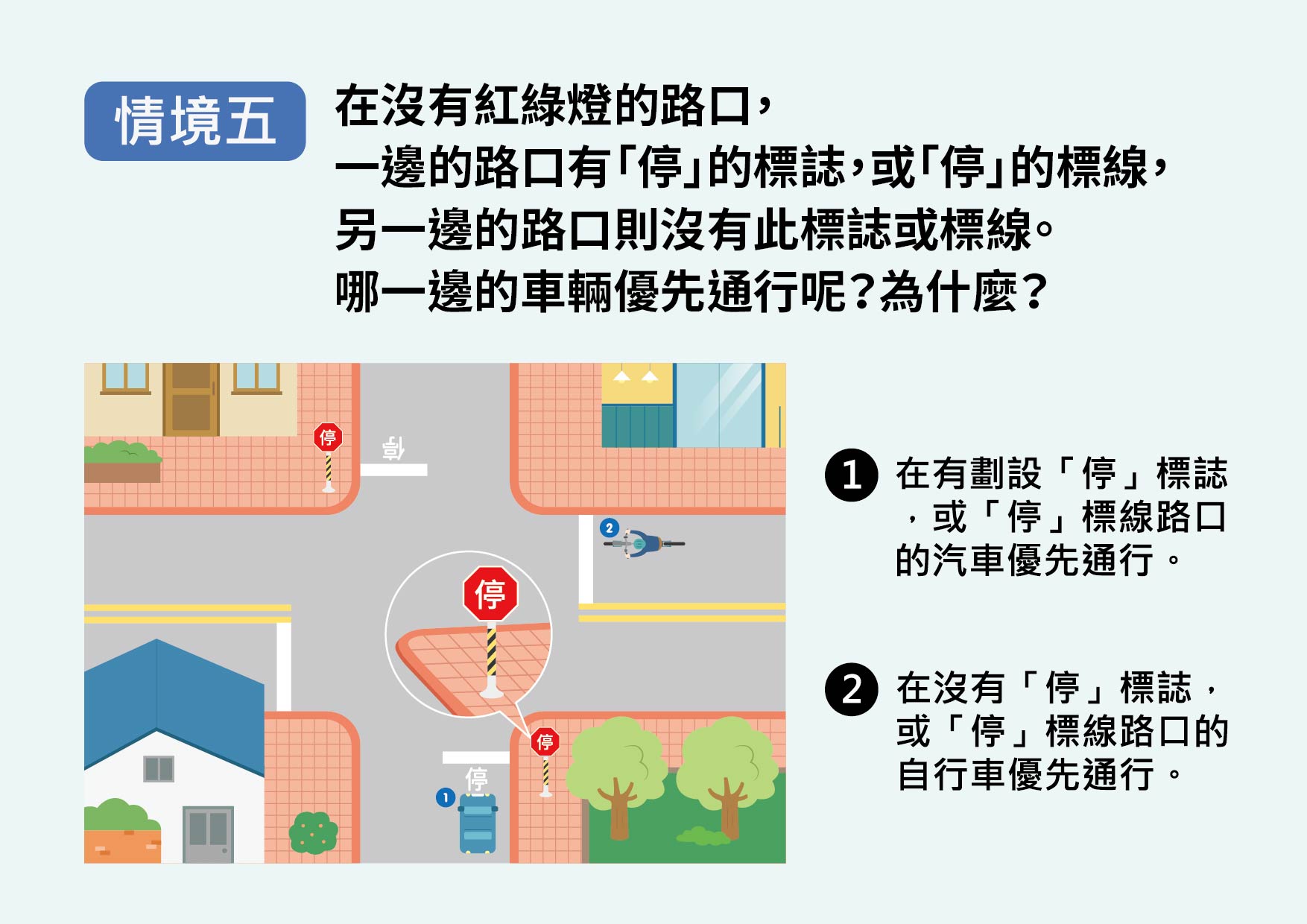 [Speaker Notes: 教師以此頁說明有八種情境狀況，請小組觀察情境圖後進行討論。
*「騎乘自行車」情境圖(附件III-13)，]
【發展活動│活動二：遵守自行車交通規則】
「情境討論」分組活動
活動方式
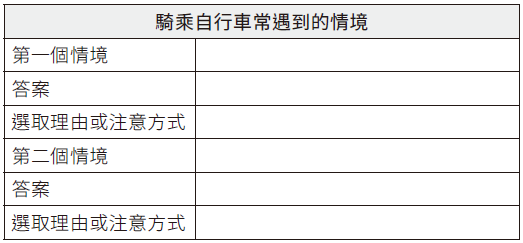 每3-6人一組。
每組負責兩個情境，並對這兩個情境加以模擬與討論。
小組將討論結果，以「T 表」呈現在海報紙或白板上：
情境狀況。
答案。
選取理由或注意方式。
[Speaker Notes: 情境圖共有八個狀況，教師可考量學生分組數量，視情況重複情境圖，以符合每組兩個情境的規畫，若教師考量教學時間，亦可改為每組一個情境。
教師說明活動方式後，隨機分配情境圖給小組。]
【發展活動│活動二：遵守自行車交通規則】
小組發表
情境二
情境四
情境一
情境三
情境六
情境八
情境五
情境七
小組發表時，教師可點選情境按鈕，跳至該情境讓其他學生一起觀察。
[Speaker Notes: 教師投影此頁作為小組發表時的導覽頁，例如該組發表情境二，可點選情境二的黃色標題，跳至該頁，讓其他組別學生了解情境內容，並在學生發表後進行確認與補充。]
【發展活動│活動二：遵守自行車交通規則】
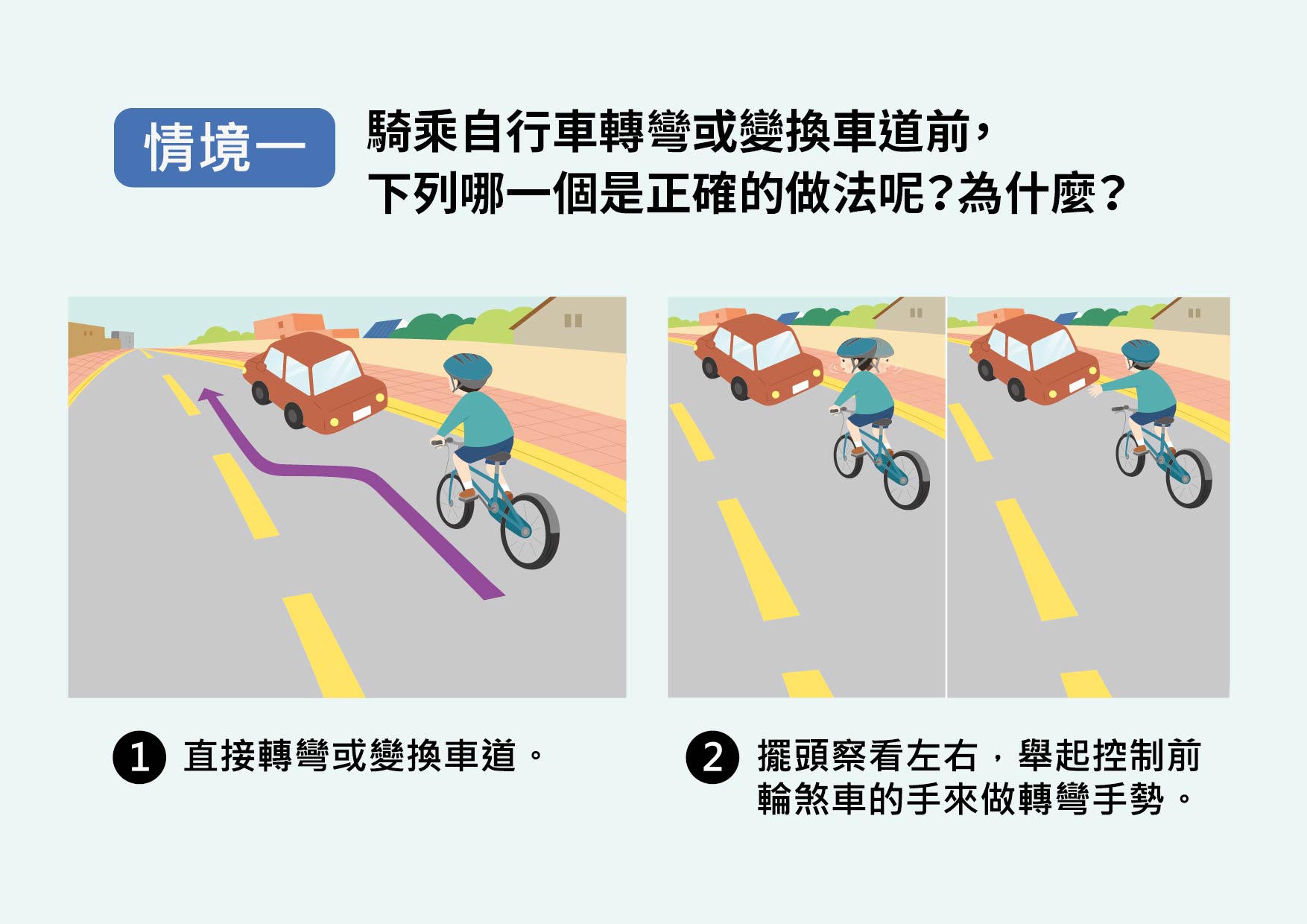 正確做法
直接轉彎或變換車道，會讓後面的車輛駕駛人來不及反應而撞上。
轉彎或變換車道前，要先查看左右，舉起控制前輪煞車的手來做轉彎手勢。
補充說明
騎乘在平坦的道路上時，煞車應先煞後輪，避免煞前輪導致鎖死而翻車，所以控制前輪煞車的手可以來做轉彎手勢。
返回選單
[Speaker Notes: 若學生初學自行車， 為維持其平衡感不勉強使用轉彎手勢， 若為團隊騎乘， 則可使用口號傳達指令或路況較為安全。]
【發展活動│活動二：遵守自行車交通規則】
正確做法
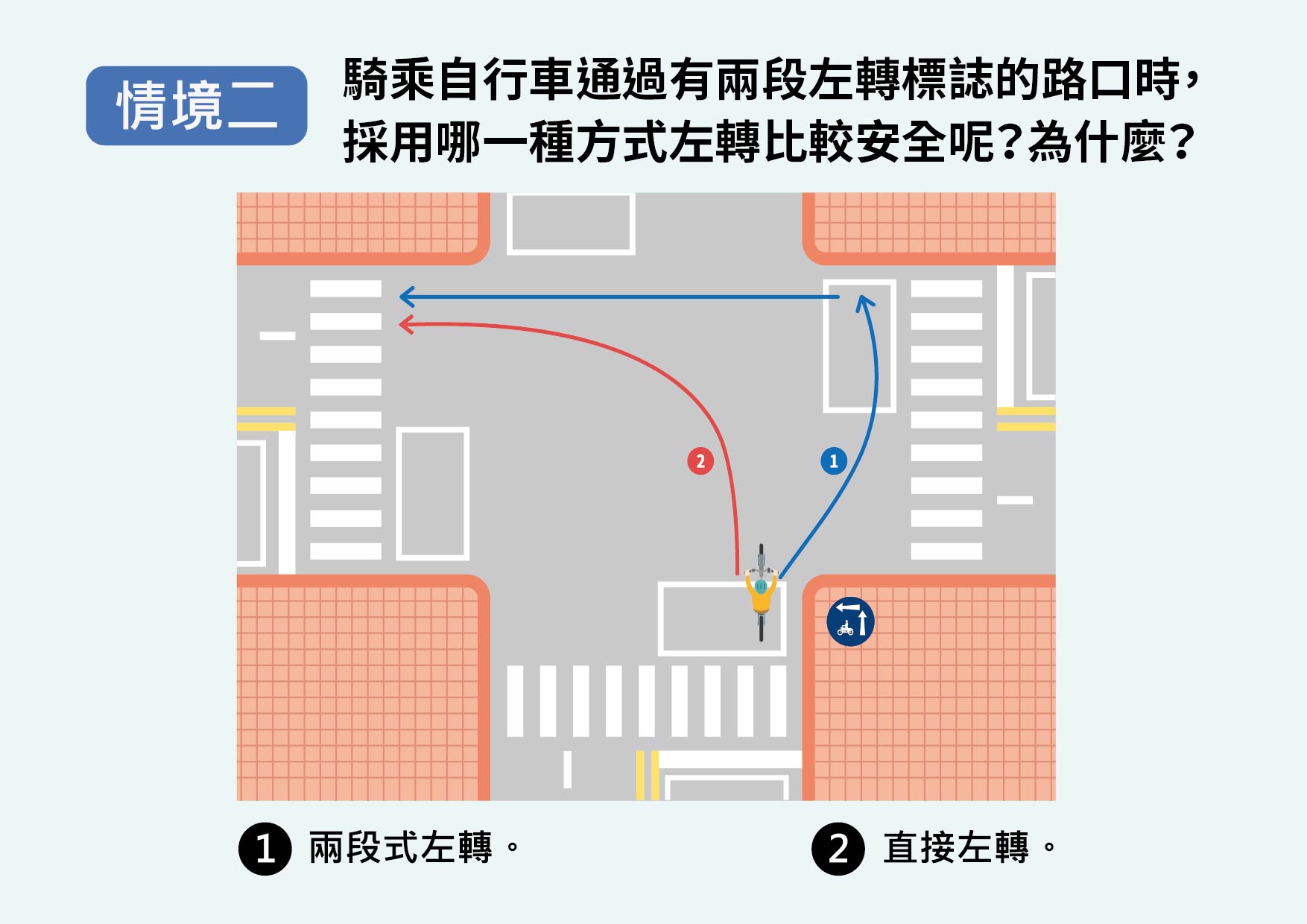 直接左轉可能會被後方的直行車輛撞上。
騎士在有兩段左轉標誌的路口，因為路口車流多且行向複雜，需採用兩段式左轉。
補充說明
如果路口沒有兩段左轉標誌，可允許直接左轉，建議方式：
騎士在進入路口前30公尺處，以手勢示意後方車輛。
擺頭確認後方來車與自己保持安全距離。
變換至內側靠近道路中心後再左轉。
返回選單
【發展活動│活動二：遵守自行車交通規則】
正確做法
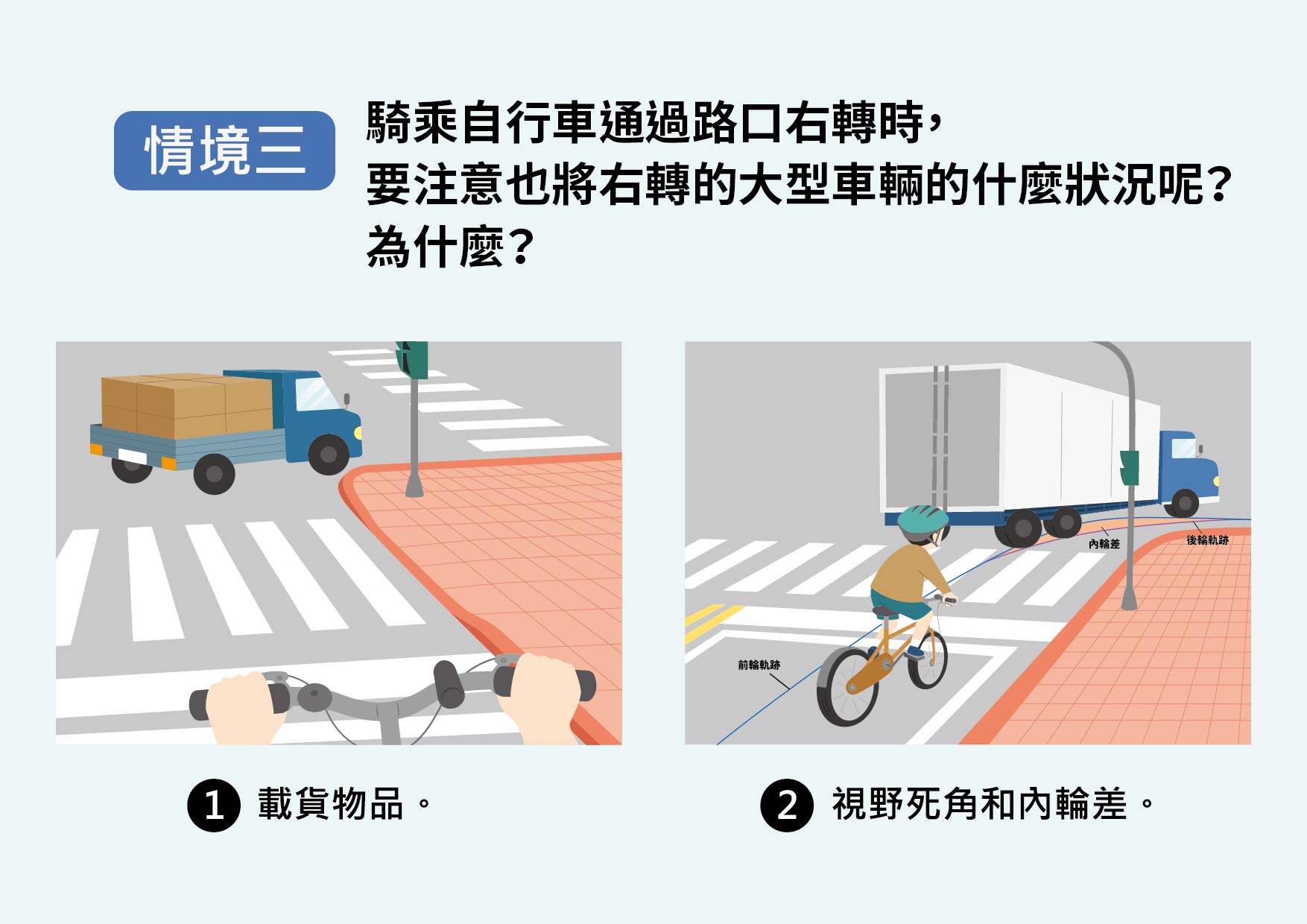 前方車輛若未將貨物固定牢靠，貨物可能傾倒，騎乘時要注意貨車狀況，遠離未確實綑綁貨物的車輛。
大型車輛的視野死角範圍及內輪差範圍都較大，若騎乘在大型車輛旁邊，轉彎時可能會被捲入。騎士右轉前，要特別注意同時也要右轉的大型車輛。
補充說明
若騎在大型車後方或右側，建議讓大型車先行右轉。
若騎在路口最前方，右轉時應該先靠右，並擺頭觀察後方來車動向，確認後方車輛與自己保持足夠的距離再轉彎，才能避免發生意外。
返回選單
【發展活動│活動二：遵守自行車交通規則】
正確做法
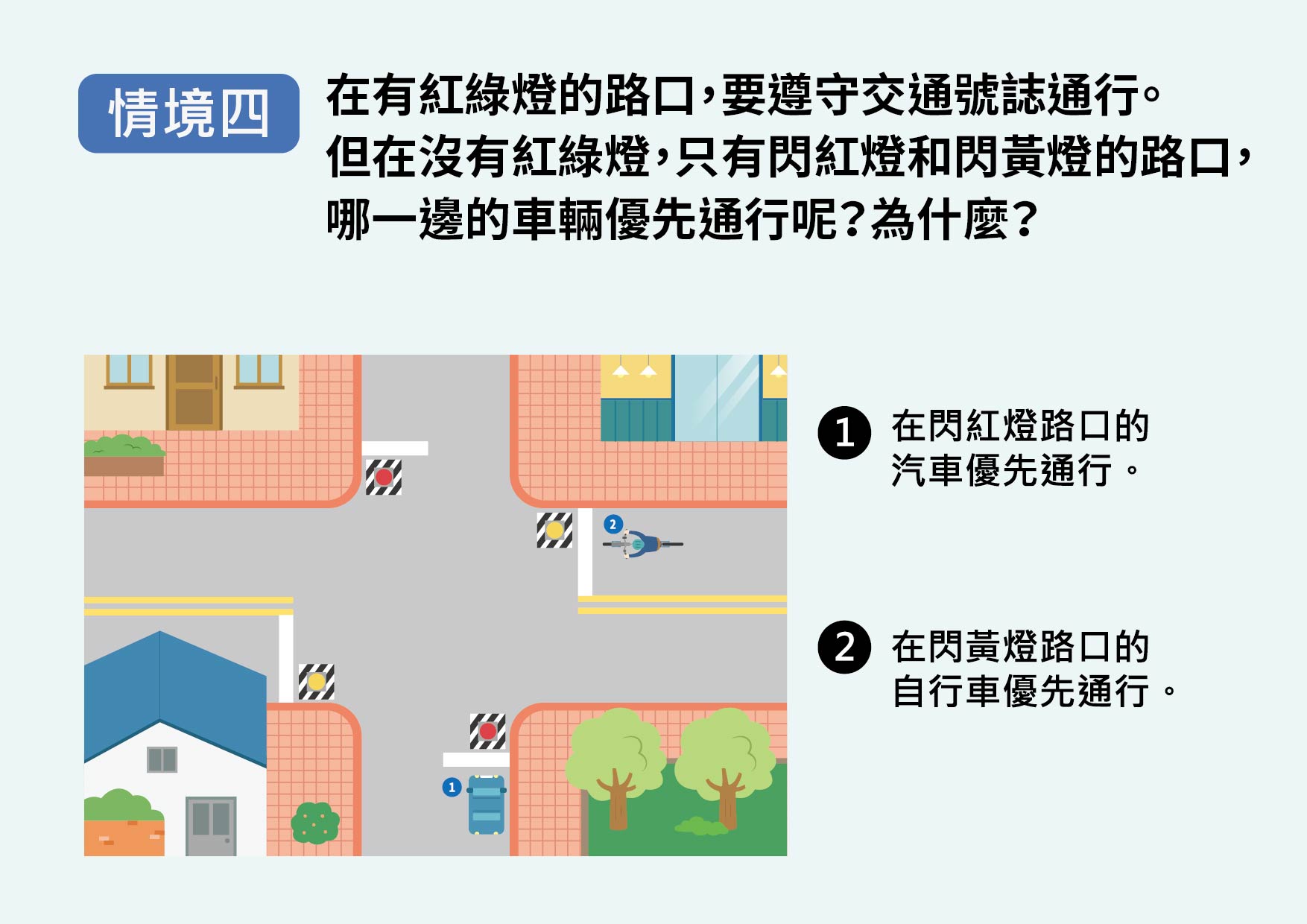 先判斷誰是「幹道」、誰是「支道」。
閃黃燈的路口因為是「幹道」，車輛優先通行；閃紅燈路口因為是「支道」，車輛行經至此路口時要先停車查看，確認另一車道無車時再起步通行。
補充說明
騎乘時不論在幹道或支道，通過路口前， 都應減速、查看清楚，確認路口沒有來車、來車停下來或來車與自己距離夠遠才通過。
返回選單
【發展活動│活動二：遵守自行車交通規則】
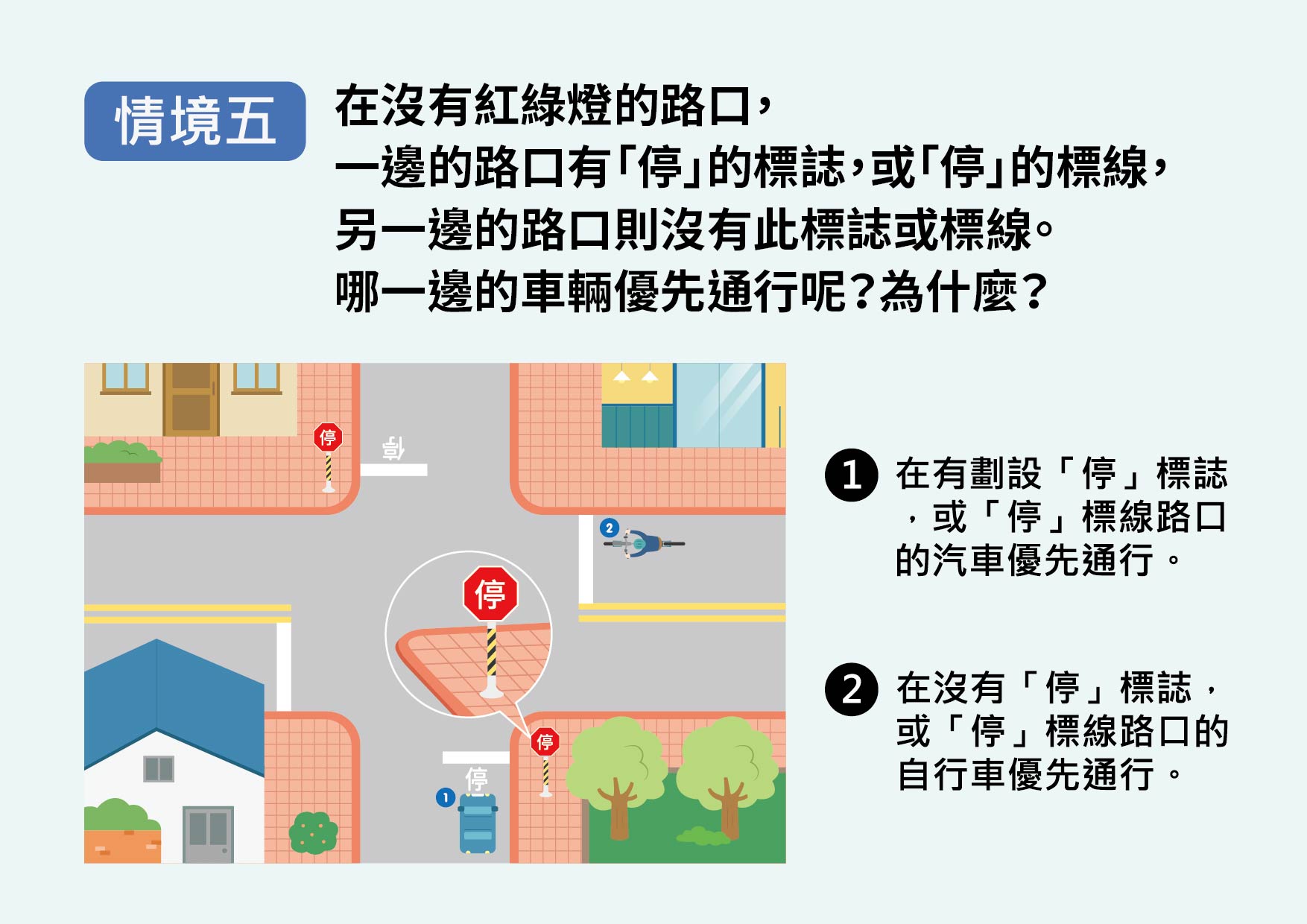 正確做法
先判斷誰是「幹道」、誰是「支道」。
有「讓」、「停」標誌，或「▽」、「停」標線的路口因為是「支道」，車輛行經至此路口時要先停車查看，確認另一車道無車時再起步通行。
補充說明
騎乘時不論在幹道或支道，通過路口前， 都應減速、查看清楚，確認路口沒有來車、來車停下來或來車與自己距離夠遠才通過。
返回選單
【發展活動│活動二：遵守自行車交通規則】
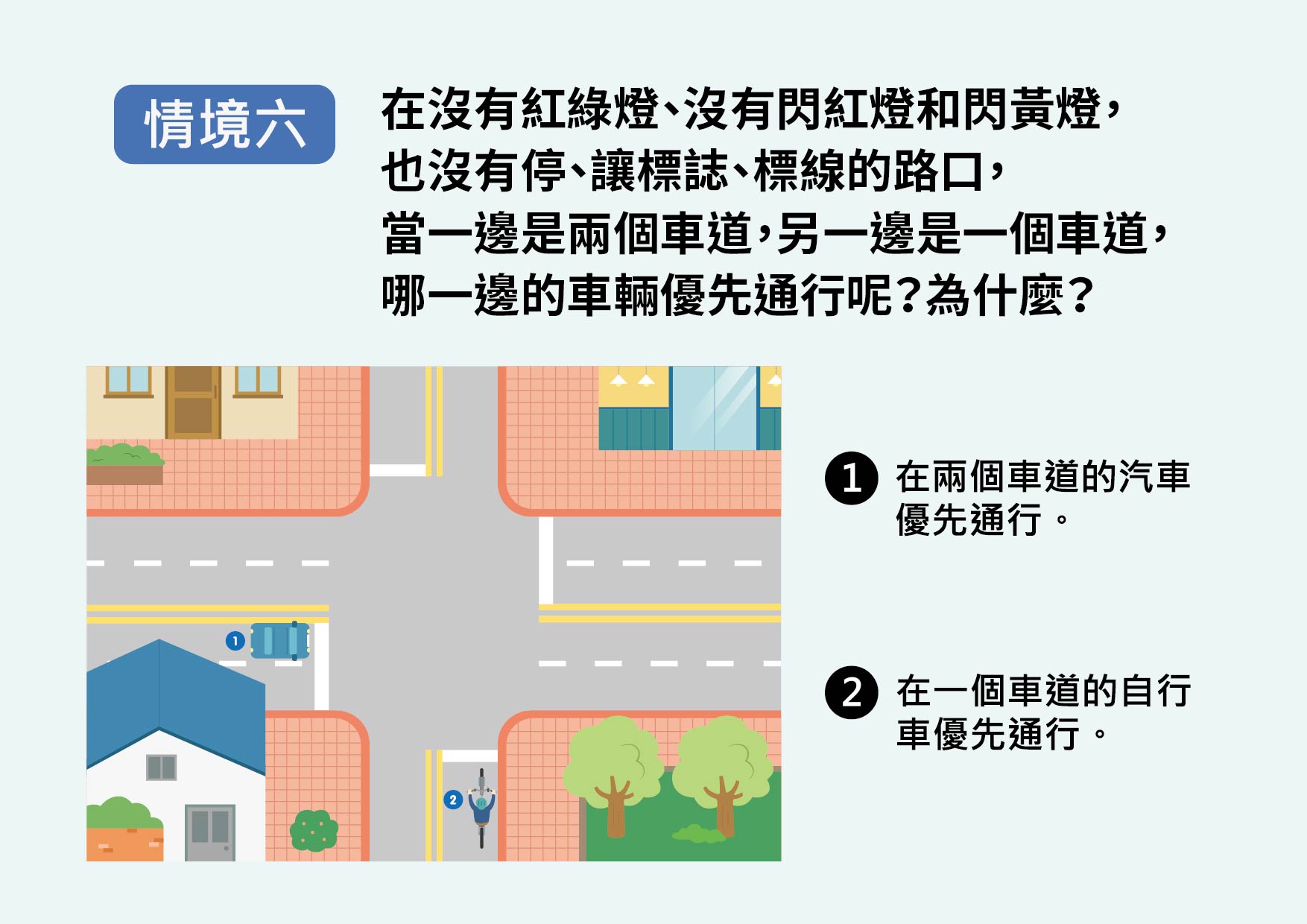 正確做法
先判斷誰是「幹道」、誰是「支道」。
兩個車道的路口因車道較多是「幹道」，車輛優先通行；一個車道的路口因車道較少是「支道」，車輛騎乘到此路口時要先停車查看，確認幹道上無車時再起步通行。
補充說明
騎乘時不論在幹道或支道，通過路口前， 都應減速、查看清楚，確認路口沒有來車、來車停下來或來車與自己距離夠遠才通過。
返回選單
【發展活動│活動二：遵守自行車交通規則】
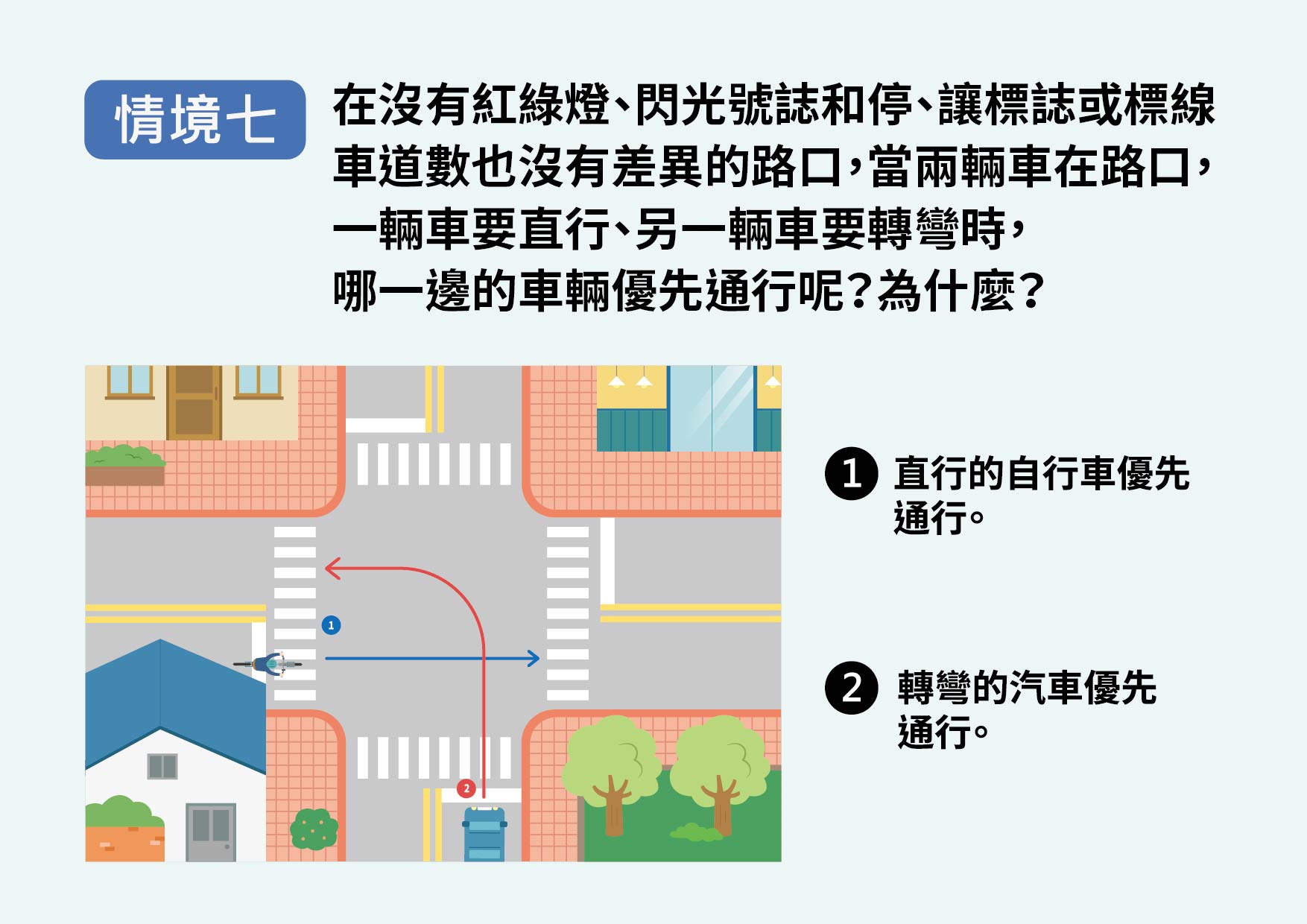 正確做法
由直行的車輛優先通行，也就是轉彎車輛應讓直行車輛優先通行。
補充說明
即使在有紅綠燈或有幹支道劃分的路口，若兩車在同一道路上，但行向不同(如兩車對向，一輛左轉一輛直行)，也同樣依循轉彎車讓直行車先行的規則。
返回選單
【發展活動│活動二：遵守自行車交通規則】
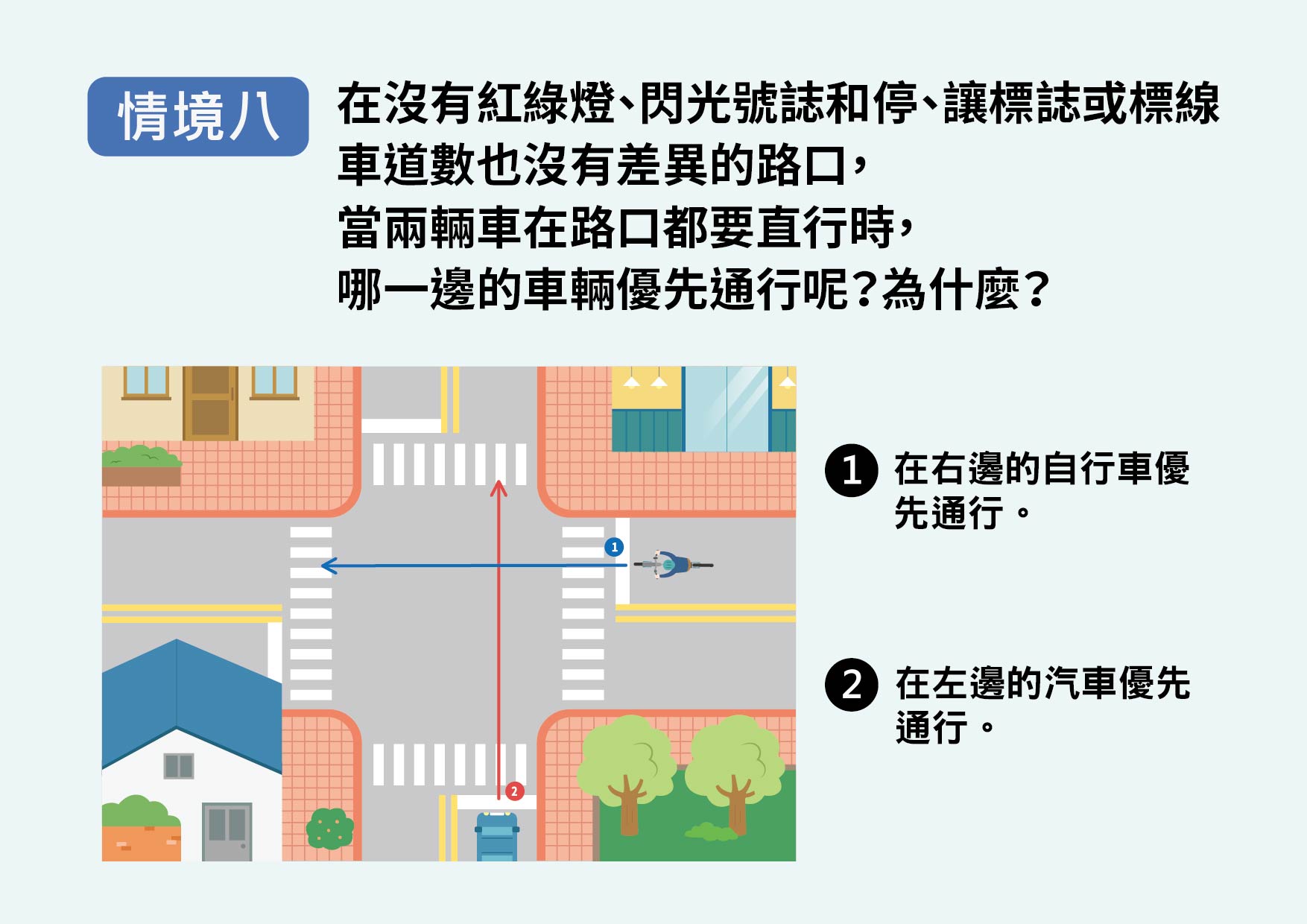 正確做法
在右邊的車輛優先通行，也就是兩輛車相對位置的左邊車輛讓右邊車輛優先通行。
主要原因是左方車的駕駛視野比較容易看到右方，因此較優勢的左方車要讓較弱勢的右方車優先通行。
補充說明
行經無號誌路口，即使具有優先通行的資格，也應減速、查看清楚，確認路口沒有來車、來車停下來或來車與自己距離夠遠才通過。
返回選單
【發展活動│活動二：遵守自行車交通規則】
一起來看看怎麼做才是安全的騎士吧！
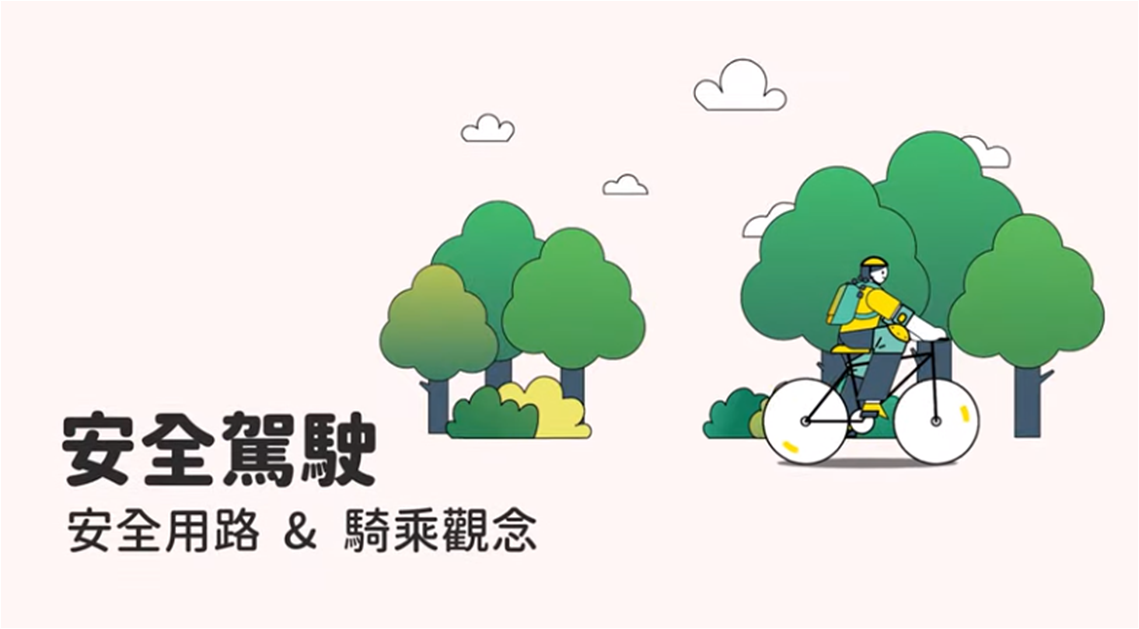 點選上方播放鈕播放影片
[Speaker Notes: 影片片長約10分鐘，教師可視狀況彈性播放。
教師點選中間(紅框白色箭頭)至youtube播放「安全駕駛- 安全用路及騎乘觀念」。
若超連結失效，可複製以下連結https://www.youtube.com/watch?v=YlD7mT7aEuA]
【發展活動│活動二：遵守自行車交通規則】
自行車車速慢且體積小，不易被發現，
即使自己在幹道有優先通行權也要謹慎通行。
自行車跟在他車後方，應保持安全距離，
才能有足夠的距離反應煞車。
兩輛以上自行車騎乘時，應前後縱隊通行，不可並排騎乘。
自行車到達路口，應注意橫向靠邊行走而突然走出來的行人。
夜間騎乘時應開車燈，並注意前燈為白光，後燈為紅光。
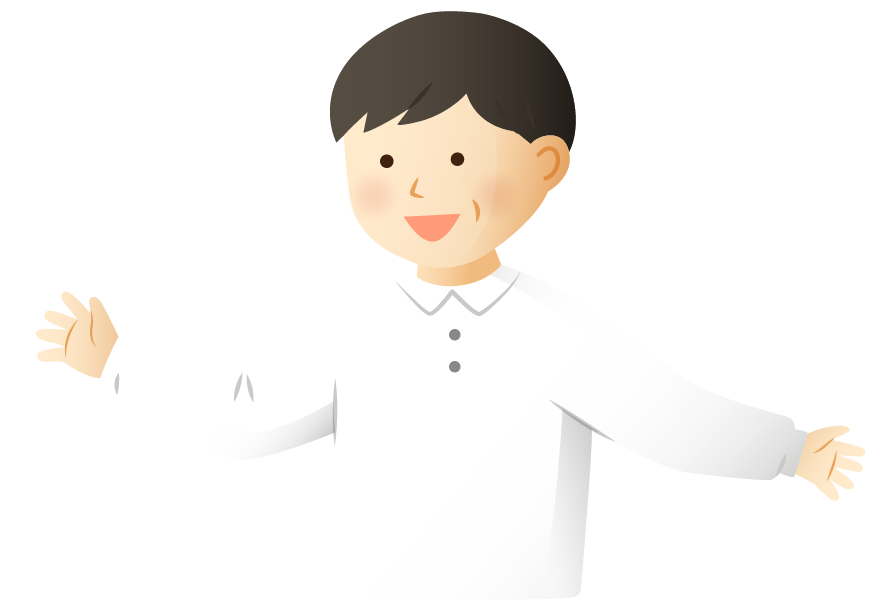 [Speaker Notes: 本頁內容為「安全駕駛- 安全用路及騎乘觀念」影片的說明與補充內容，若教師未播放影片，則不需使用本頁。]
【發展活動│活動三：簡易維修】
如果小志和班上同學在道路上，遇到下列四個情境時，
應該要如何因應？
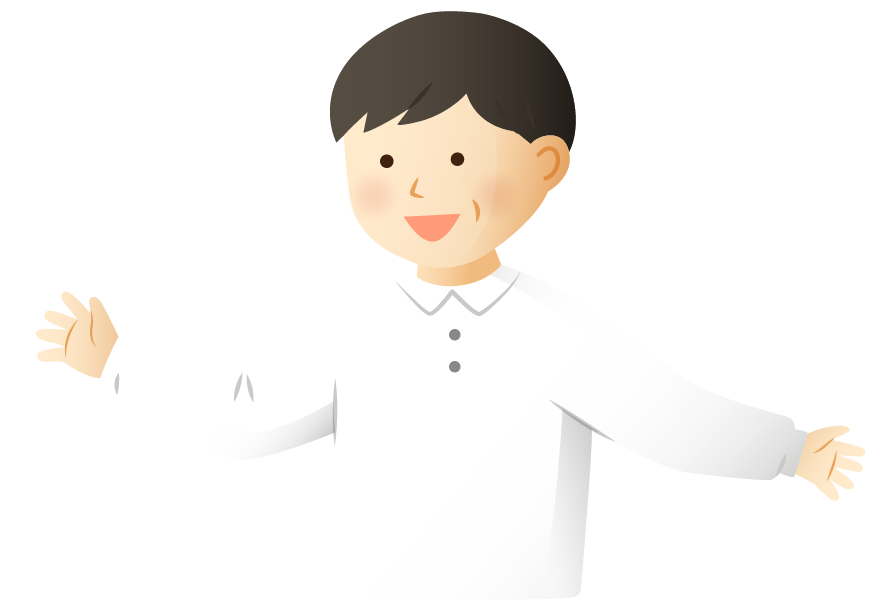 【發展活動│活動三：避開危險】
「避開危險」分組活動
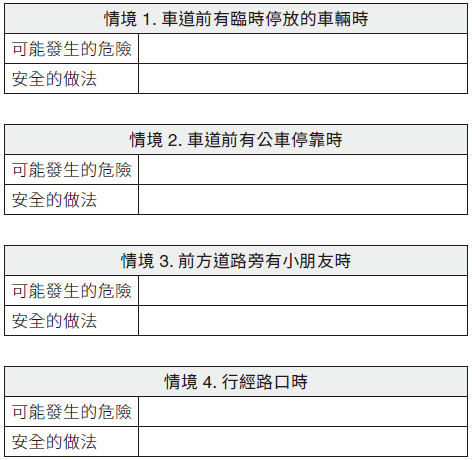 活動方式
延續前面活動的分組。
每組選擇其中一種情境進行討論。
小組將討論結果，以「T 表」呈現在海報紙或白板上：
可能發生的危險。
安全的做法。
【發展活動│活動三：避開危險】
小組發表
【發展活動│活動三：避開危險】
一起來看看怎麼做才能避開危險吧！
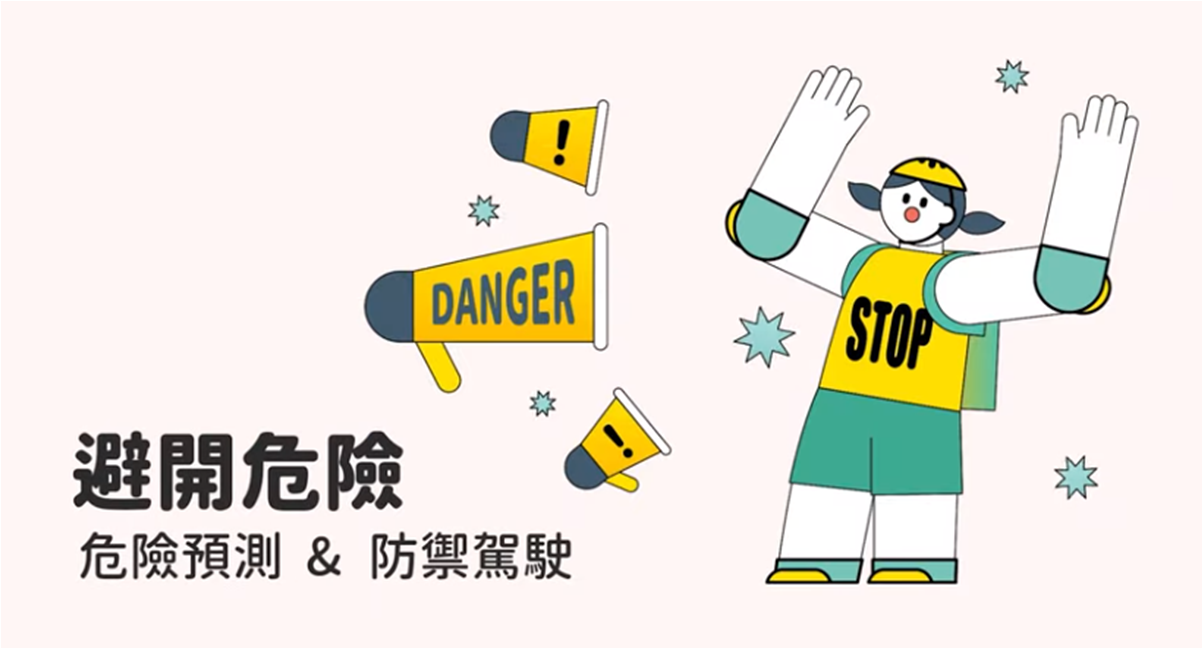 點選上方播放鈕播放影片
[Speaker Notes: 影片片長約6分鐘，教師可視狀況彈性播放。
教師點選中間(紅框白色箭頭)至youtube播放「避開危險-危險預測及防禦駕駛」。
若超連結失效，可複製以下連結https://www.youtube.com/watch?app=desktop&v=bxB6rarAUrw]
【統整活動│活動四：歸納統整】
自行車在交通法規上屬於「車輛」。
因此自行車騎士不是行人，
而是「車輛駕駛人」的角色，
所以必須遵守「車輛」的交通規則並停讓行人。
【統整活動│活動四：歸納統整】
自行車的速度比行人快，
在改變行進路線時都必須讓自己的行為能被預測(如轉彎時使用手勢、使用鈴聲)，
才不會引發交通事故。
第四節
快樂出發去
【引起動機│活動一：行前說明】
學會自行車的基本檢查、簡易維修、
自行車交通規則與避開危險的方法了。如果我們要安排騎乘自行車的戶外活動要如何規劃呢？
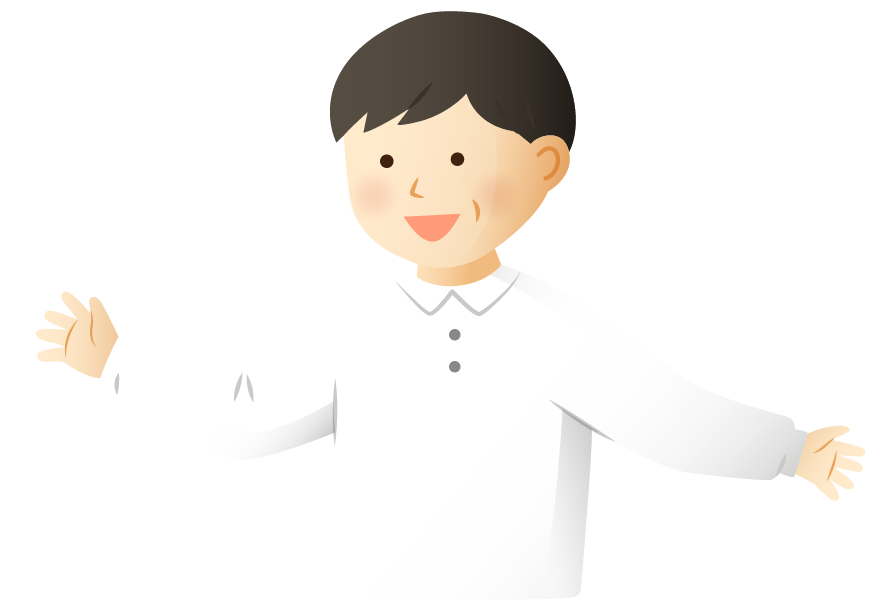 你知道學校或家裡附近
有哪些自行車道，或能安全騎乘自行車的地方嗎？
[Speaker Notes: 教師可依實際情形選擇適合的方式進行此活動。]
【發展活動│活動二：行前規劃與實踐體驗】
「自行車戶外教育」行前討論與說明
可以自行準備、借用或租借自行車嗎？
家長可以擔任愛心志工，協助照顧騎乘安全嗎？
行前討論
請運用課餘時間及日常練習騎乘。
複習自行車基本檢查、簡易維修、騎乘注意事項、解決危險的方法等。
請家長簽戶外教育家長同意書。
注意事項
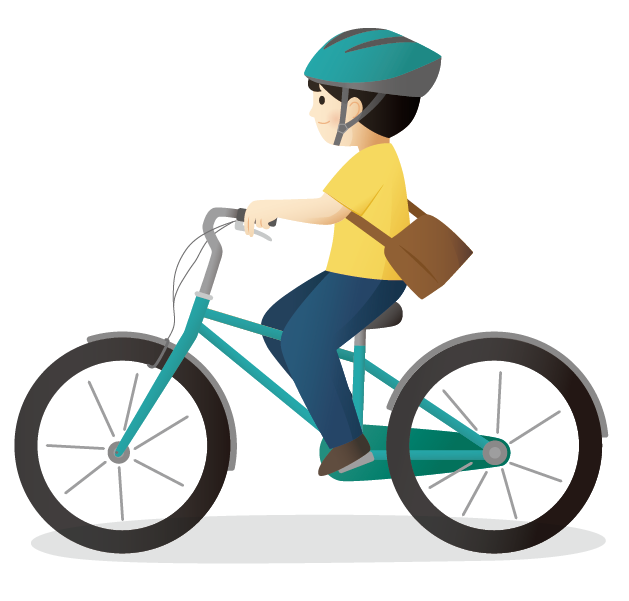 [Speaker Notes: 教師指導學生共同討論與規劃學校附近適合全班同學騎乘自行車的自行車道或安全路線之行程。
教師指導學生於行前複習自行車的基本檢查、簡易維修、騎乘注意事項、解決危險的方法等。
活動當天若有學生仍不會騎乘自行車，可另行安排由家長協助搭乘其他交通工具前往。]
【發展活動│活動二：行前規劃與實踐體驗】
「快樂出發去」檢核表-出發前(1/3)
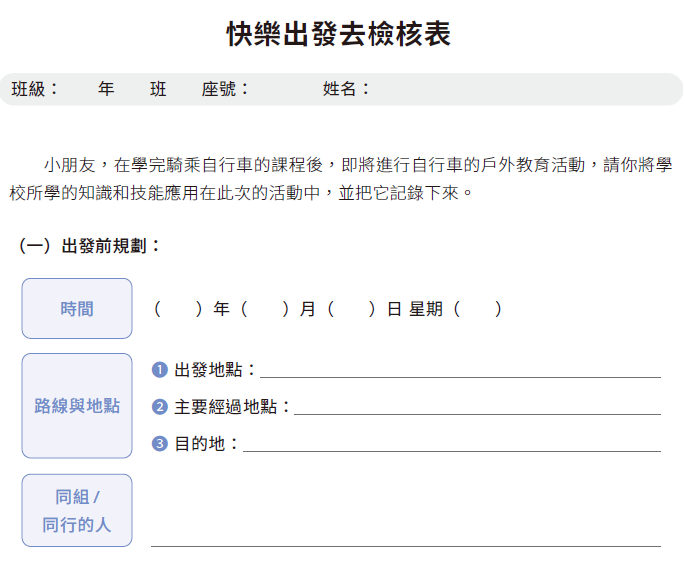 出發前的填寫內容
一、每人領取一張
「快樂出發去」檢核表。

二、出發前先填寫：
(一)出發前規劃
【發展活動│活動二：行前規劃與實踐體驗】
「快樂出發去」檢核表-出發前(2/3)
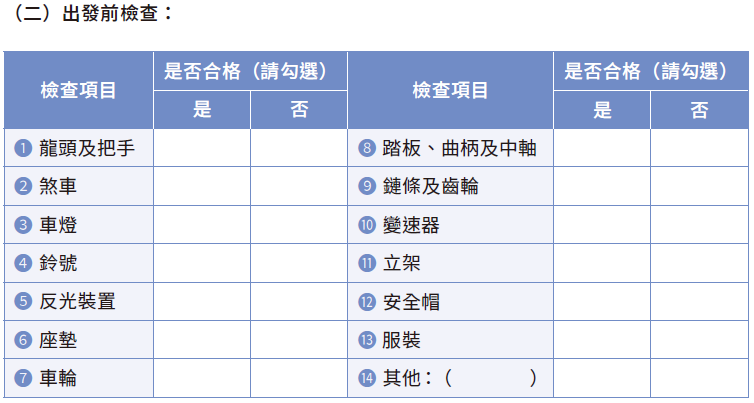 出發前的填寫內容
(二)出發前檢查
【發展活動│活動二：行前規劃與實踐體驗】
「快樂出發去」檢核表-出發前(3/3)
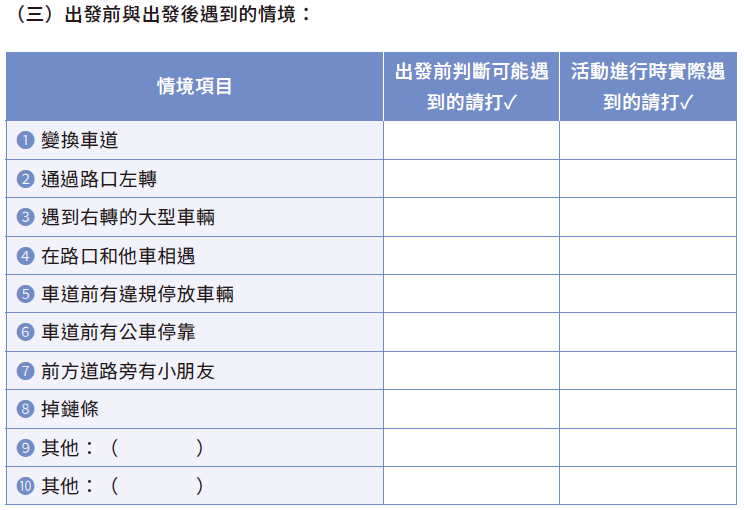 出發前的填寫內容
(三)左欄「出發前判斷可能遇到的狀況請打✓」
【統整活動│活動三：歸納統整】
「快樂出發去」檢核表-結束後(1/2)
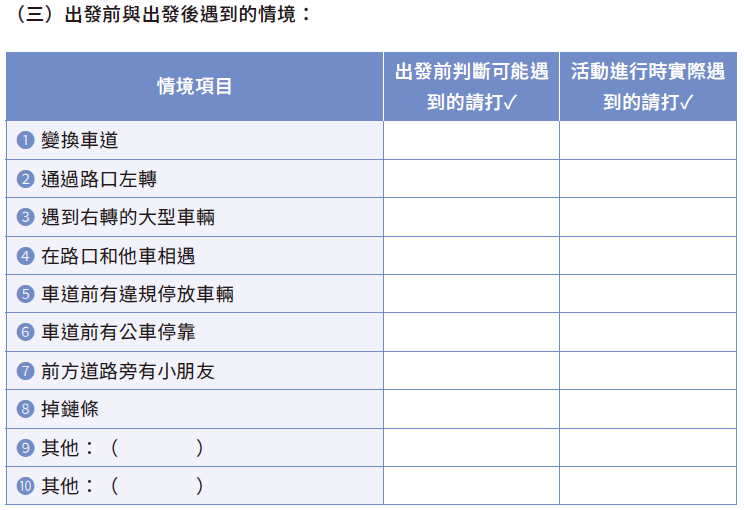 結束後的填寫內容
(三)右欄「活動進行時實際遇到的狀況請打✓」
【統整活動│活動三：歸納統整】
「快樂出發去」檢核表-結束後(2/2)
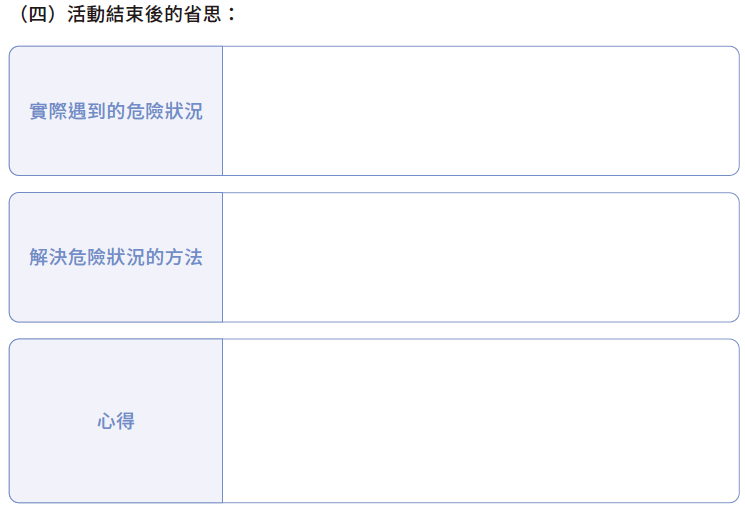 結束後的填寫內容
(四)活動結束後的省思
【統整活動│活動三：歸納統整】
騎乘自行車時，
除了先做好行前檢查，
也要遵守自行車的交通規則，
並隨時注意周遭的情況、避開危險，以及做好保護自身安全的措施。
補充影片
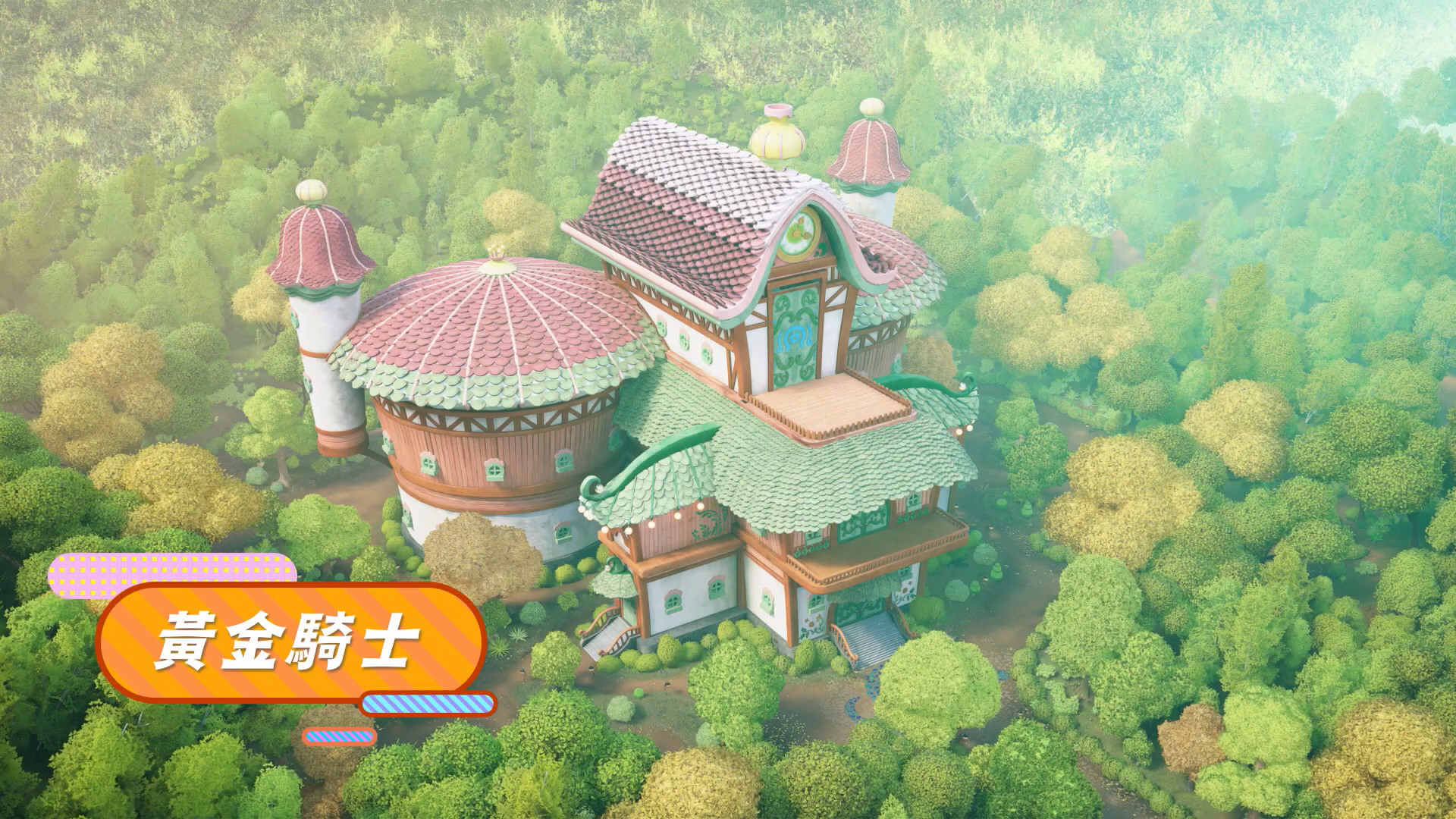 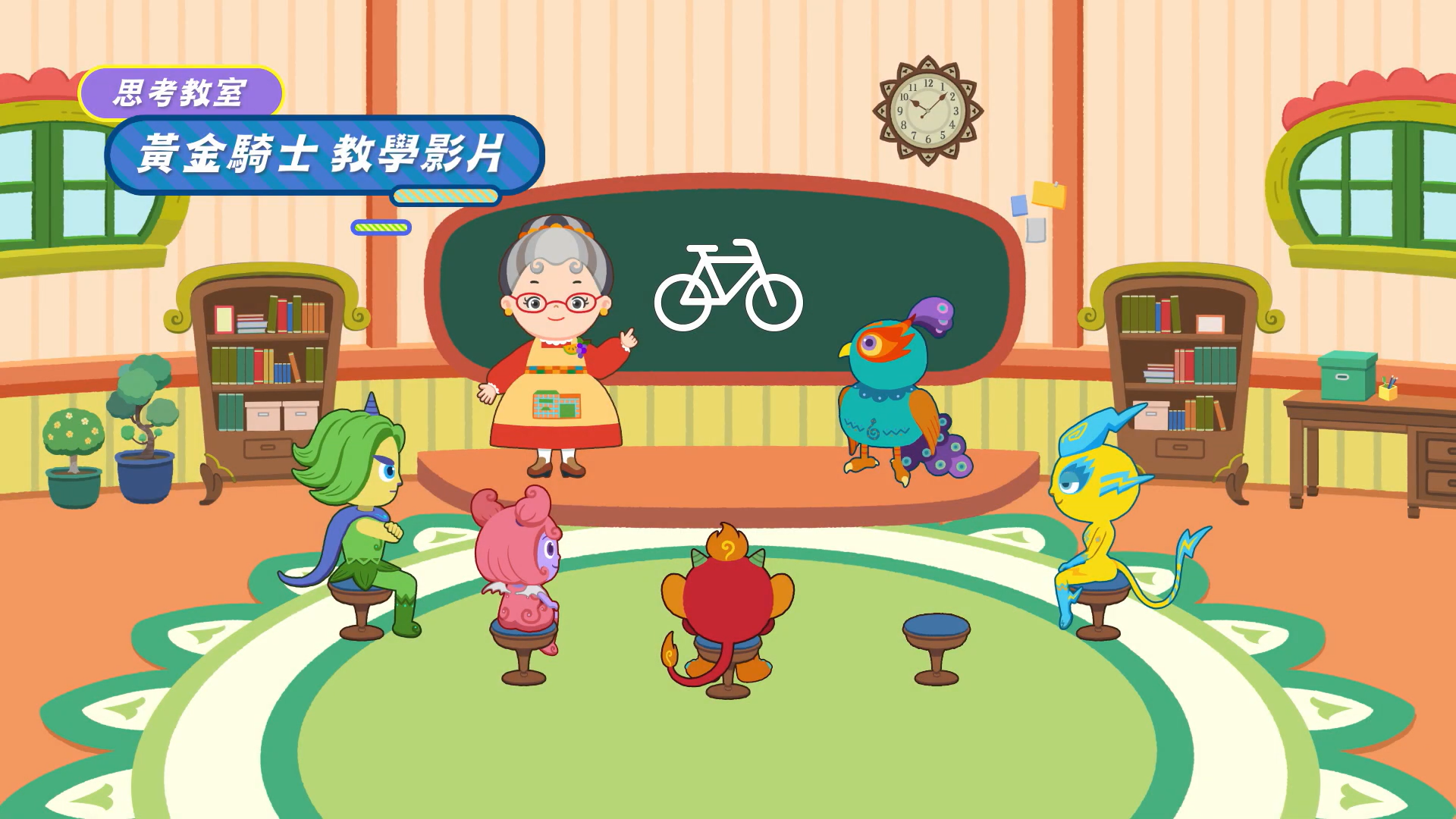 [Speaker Notes: 提供教育部委託公共電視，依據本模組所製作的【交通安全X妖果小學】國小高年級版EP05黃金騎士。
左邊為劇情正片、右邊為具有複習、統整的教學影片。
點選播放鈕即可播放影片，若影片連結失效，請複製以下網址
(1)劇情正片https://youtu.be/lBNIqALuDX0?feature=shared 
(2)教學影片https://youtu.be/qrh_caJrxlU?feature=shared]